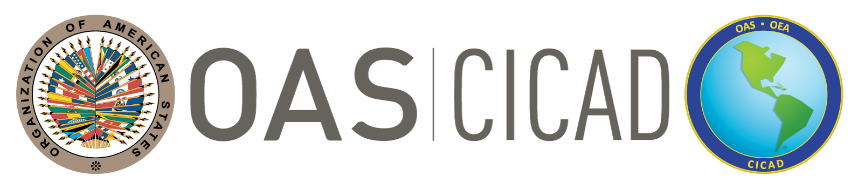 INTER-AMERICAN DRUG ABUSE
CONTROL COMMISSION
C I C A D
Secretariat for Multidimensional Security
SEVENTIETH REGULAR CICAD SESSION
November 16th-19th, 2021 
Virtual Session
OEA/Ser.L/ XIV.2.70 
CICAD/doc.2653/21
November 19, 2021
Textual
MARCELA PONCE
SESSION 7, PANEL 8
CHILEAN EXPERIENCE IN THERAPEUTIC JUSTICE: DRUG AND ALCOHOL TREATMENT COURTS
1
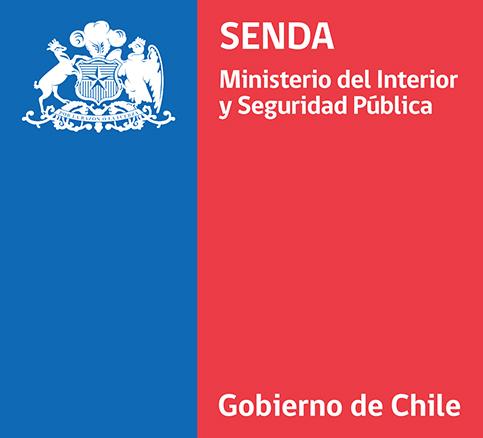 Chilean Experience in Therapeutic Justice: Drug and Alcohol Treatment Courts
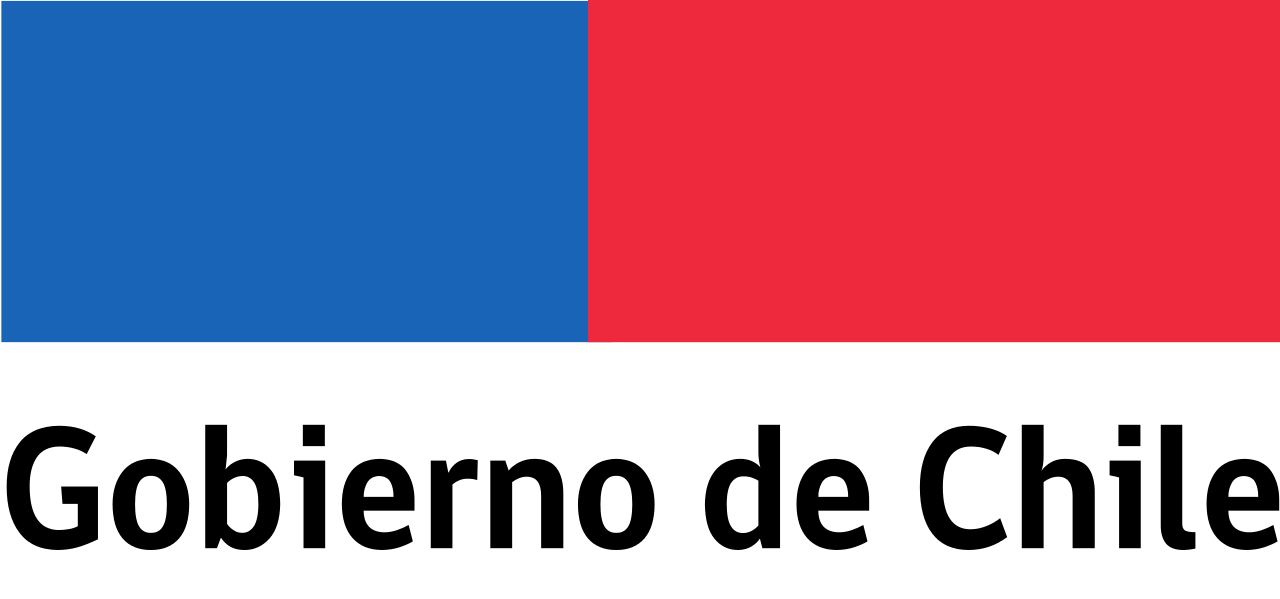 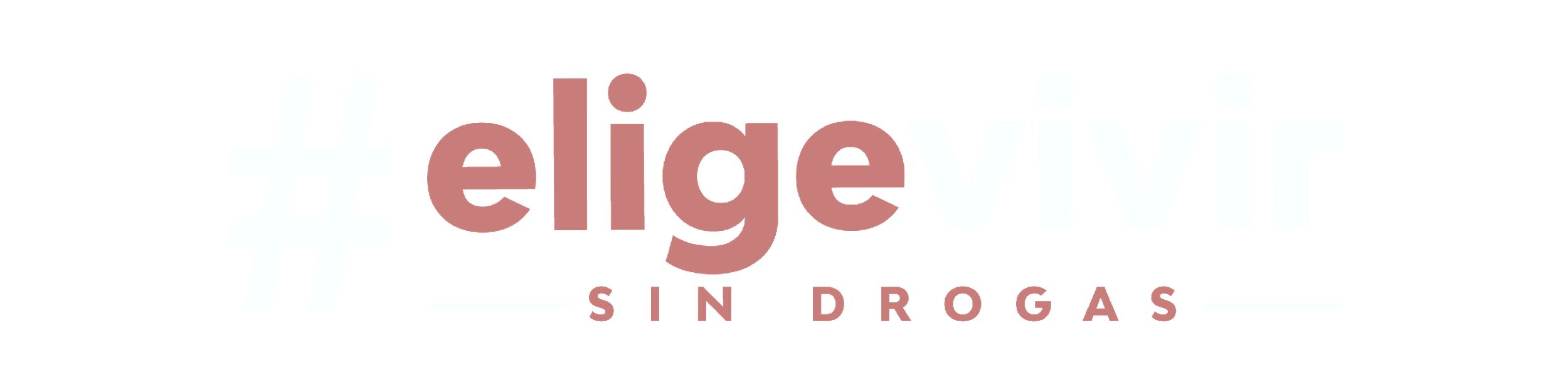 Marcela Ponce Cornejo
 National Service for the Prevention and Rehabilitation from Drug and Alcohol Use (SENDA), Drug Court Unit
November 2021
2
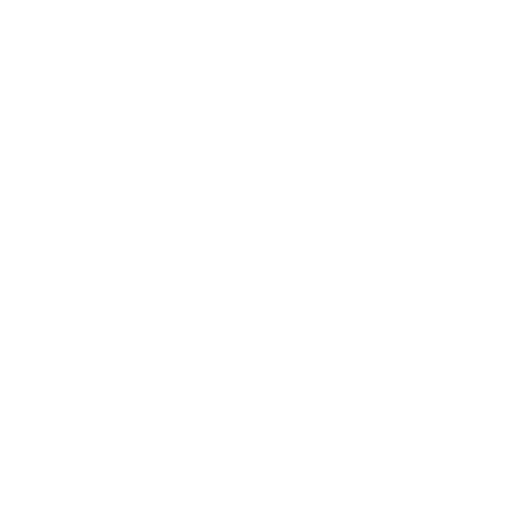 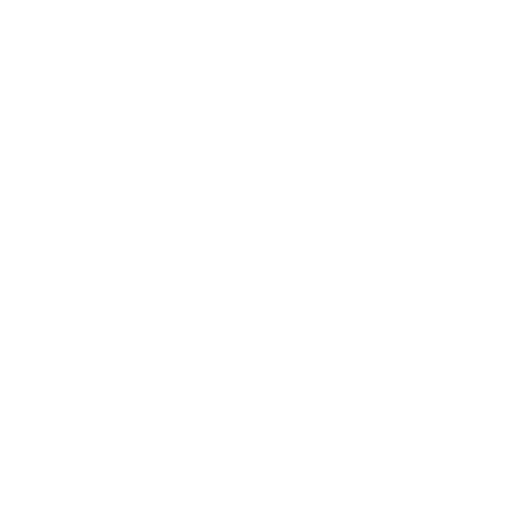 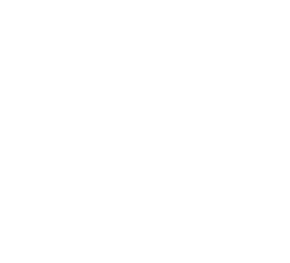 Temario 

I. What are DTCs?

II. The Chilean Program.

III. Institutional Coordination: the foundation of the DTC program.

IV. Legal tools and admissions to DTCs.

V. Actors involved. 

VI. Health crisis: role of psychosocial team.
3
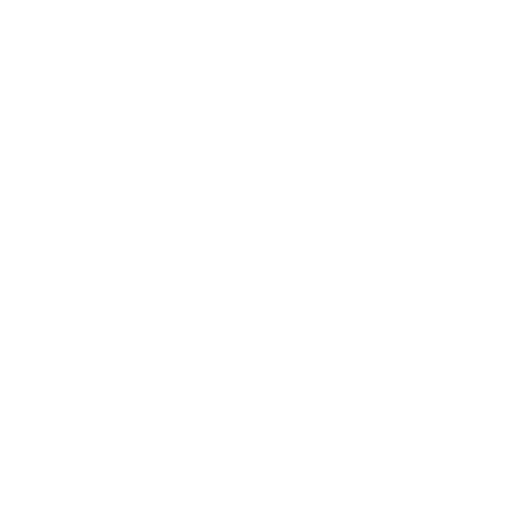 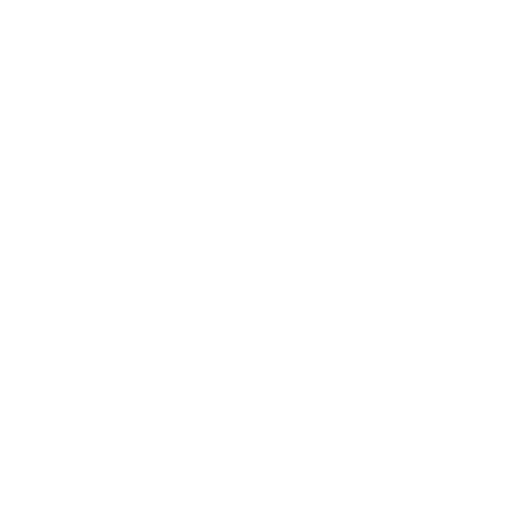 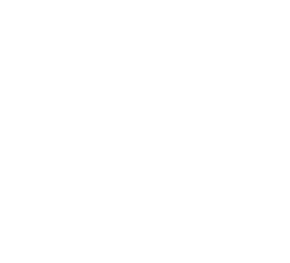 I. What are DTCs?
4
4
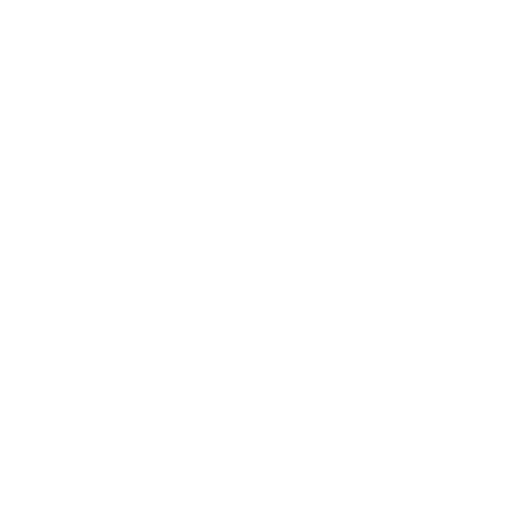 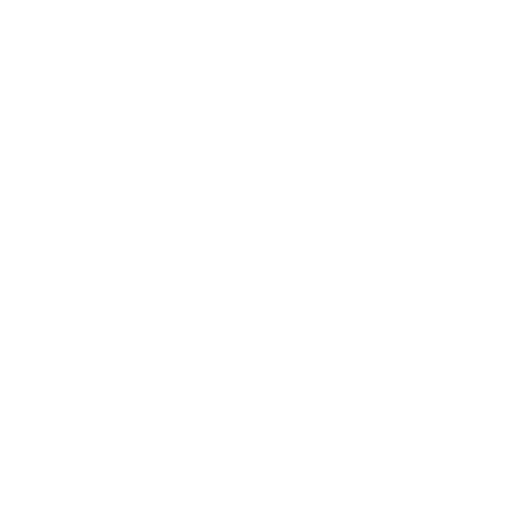 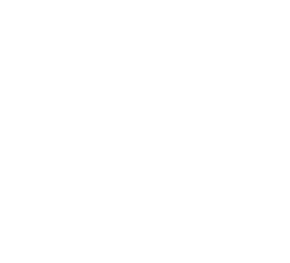 Drug (and alcohol) Treatment Courts
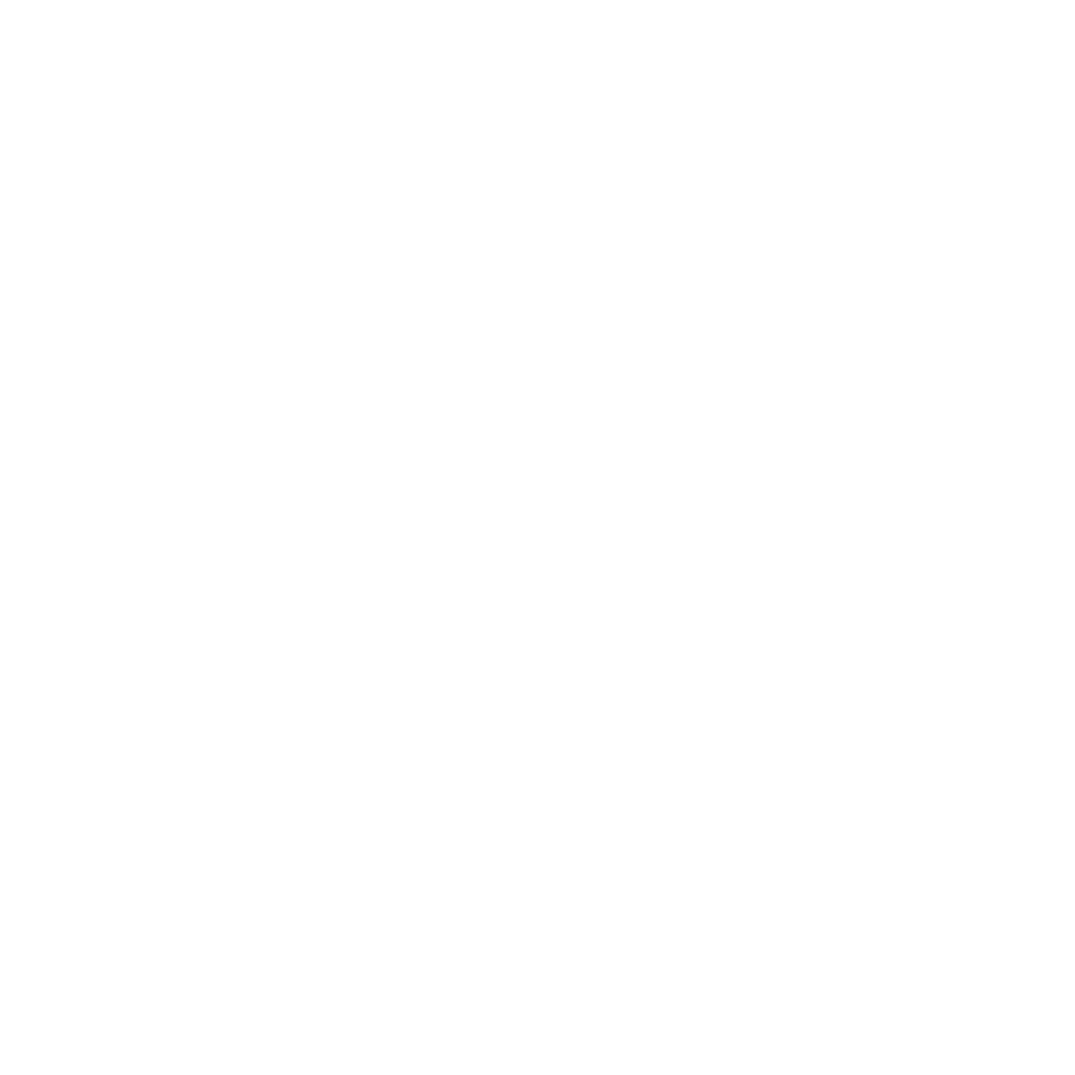 These are not special courts; they are a program that consist of blocks of hearings within the regular agenda of the Tribunales de Garantía (Courts of Guaranty), directed towards criminal offenders with a substance use disorder.
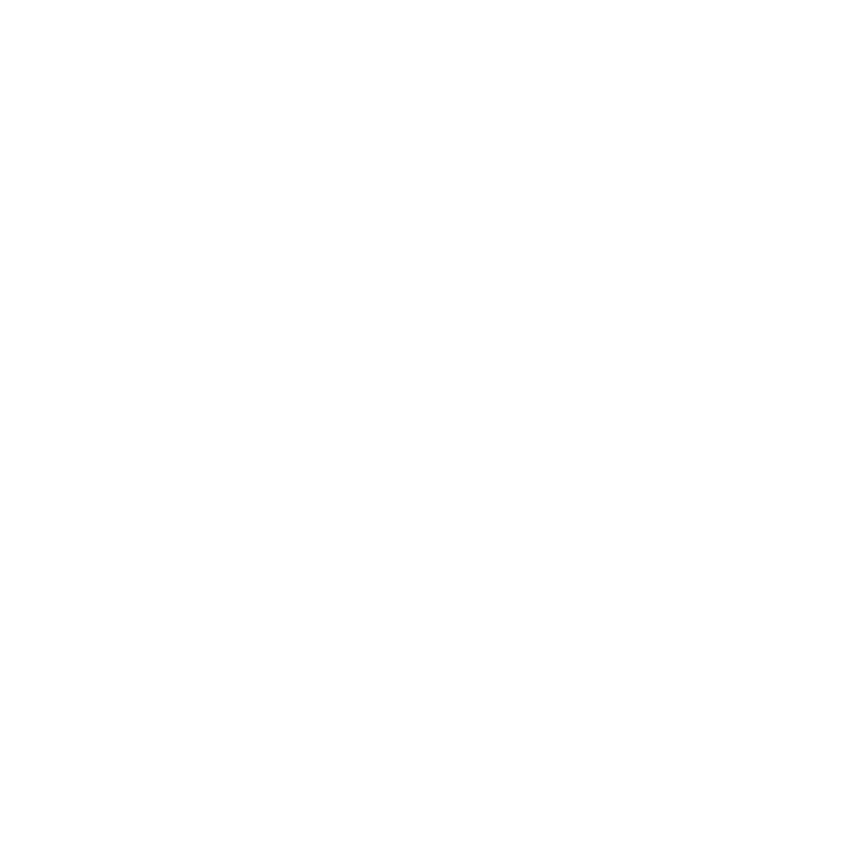 The primary function of a DTC is to identify and initiate treatment for offenders with a substance use disorder and provide judicial supervision to ensure compliance with treatment. All of this is the purview of Treatment Courts.
5
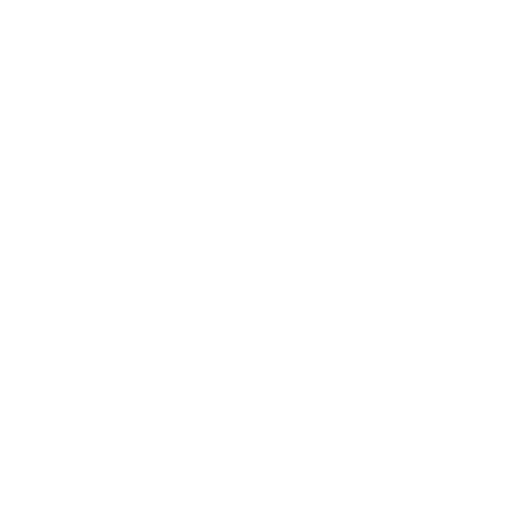 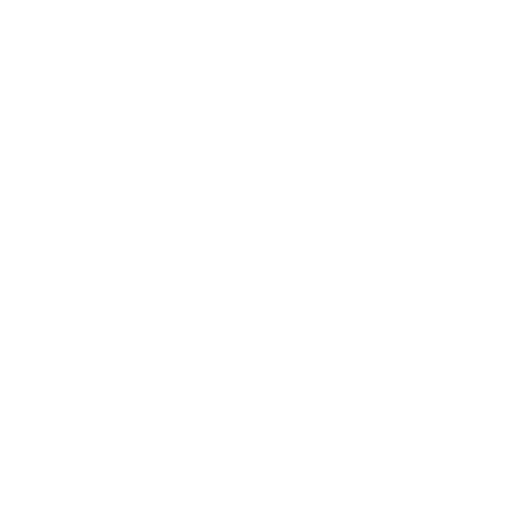 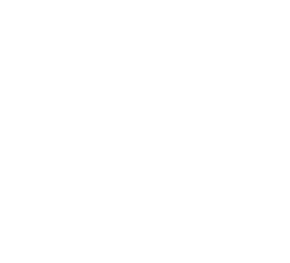 Drug (and alcohol) Treatment Courts
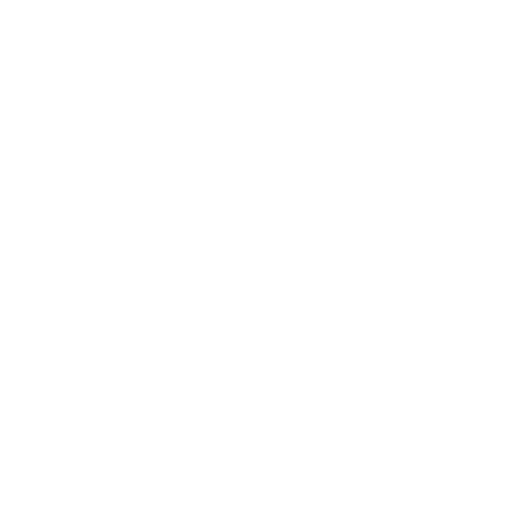 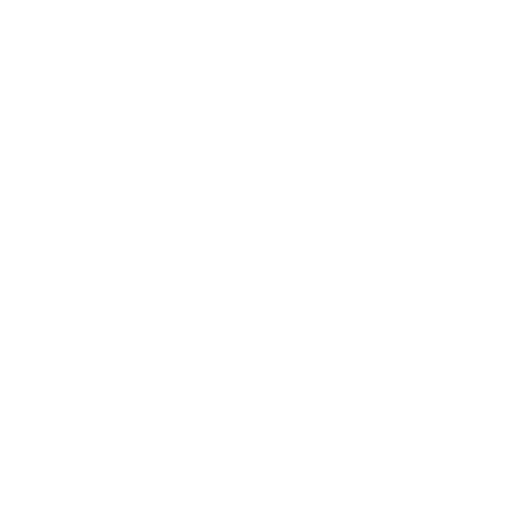 Why should they exist?
Drug addiction is a treatable, chronic relapsing neurobiological disease characterized by a loss of control in the use of substances and compulsive use despite negative consequences.
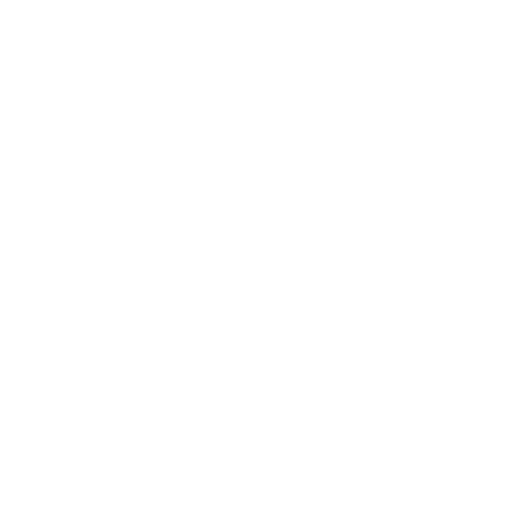 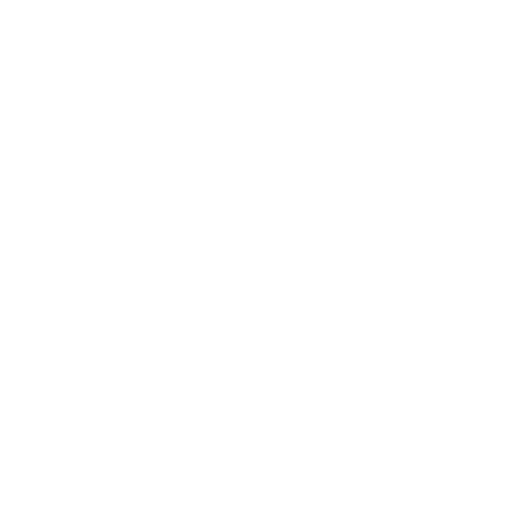 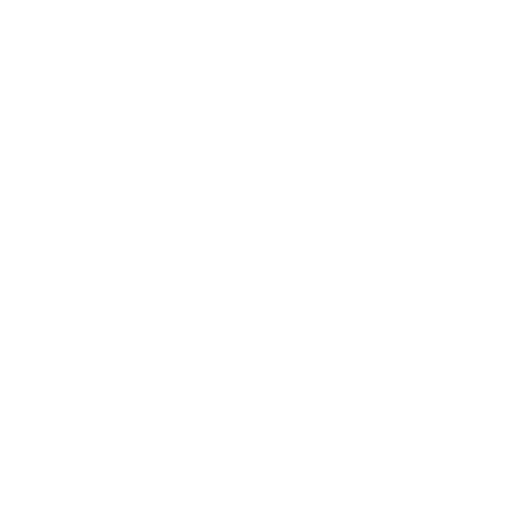 Objectives:
- Health: Recovery from a mental health disorder.
- Public Safety: Reduction in criminal recidivism.
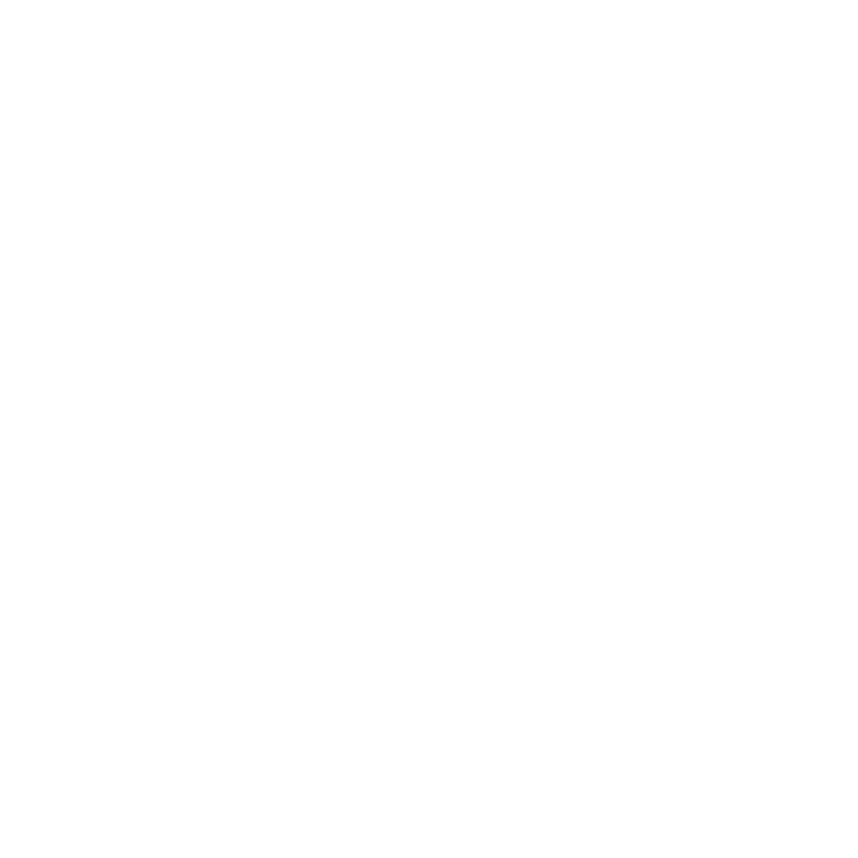 6
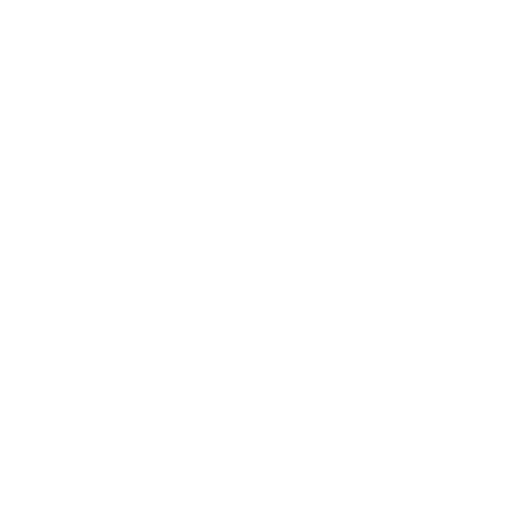 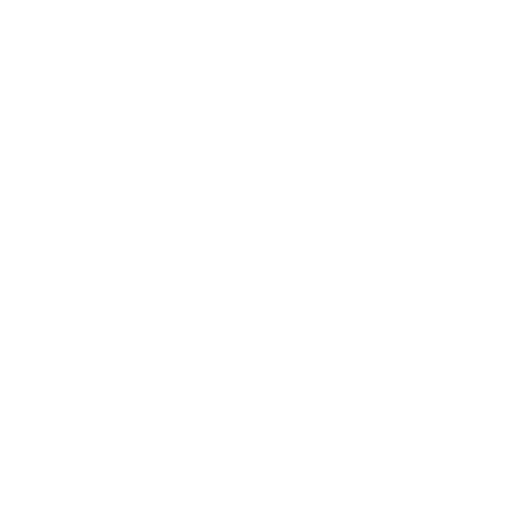 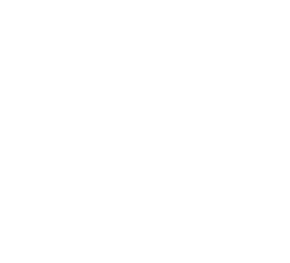 Drug (and alcohol) Treatment Courts
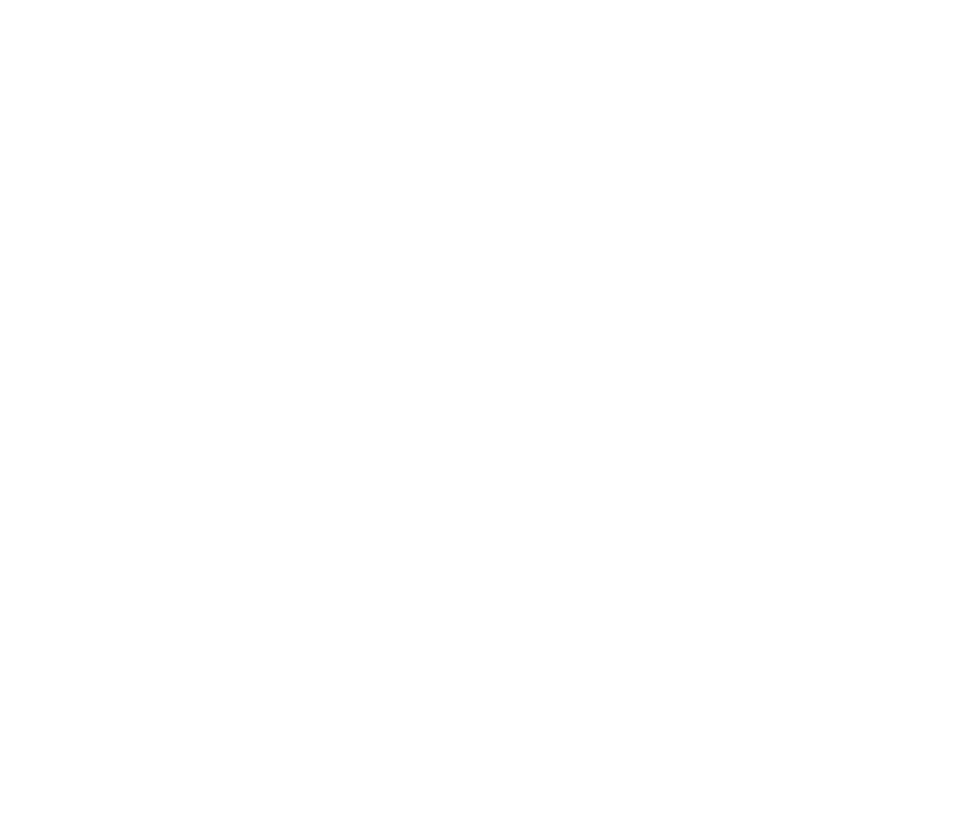 Their role in Therapeutic Justice
The combination of judicial oversight through frequent hearings along with a treatment program allows the individual to reduce their substance use, and therefore, reduce their risk to recidivate.
Why choose Therapeutic Justice over traditional/punitive justice?

 Therapeutic Justice seeks to resolve the underlying issues that lead to criminal behavior, incorporating an effective strategy to prevent recidivism. It focuses on the whole person and their needs, giving a sense of self-fulfillment as a protective factor against relapse and recidivism.
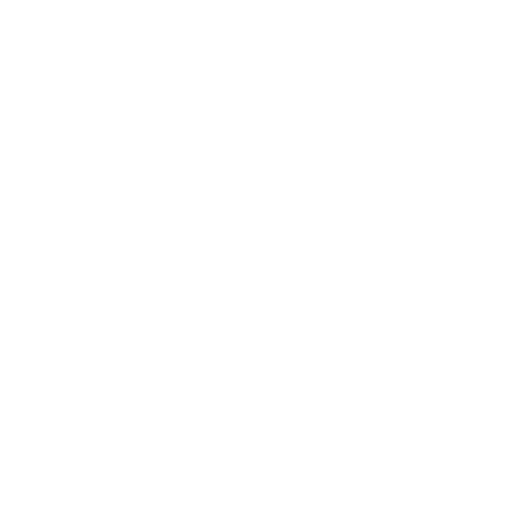 7
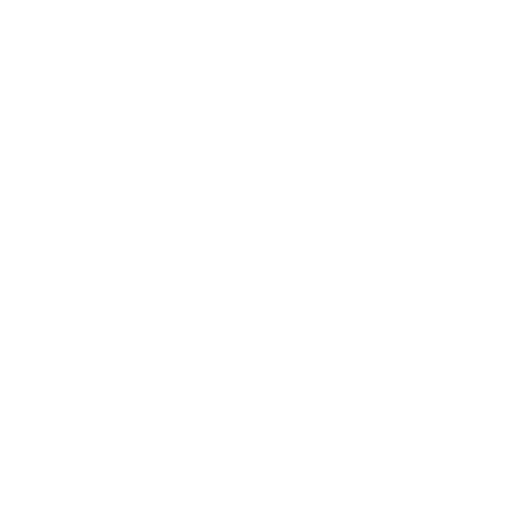 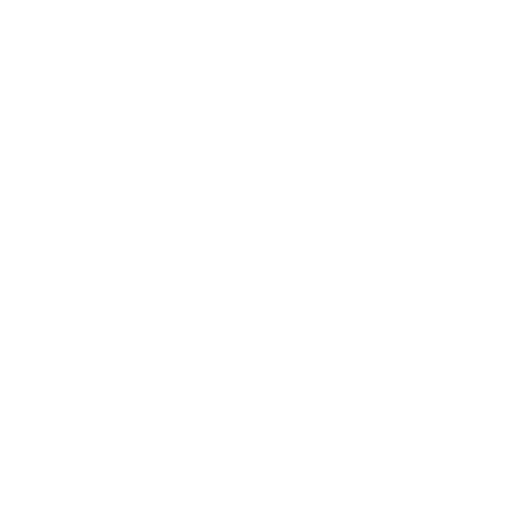 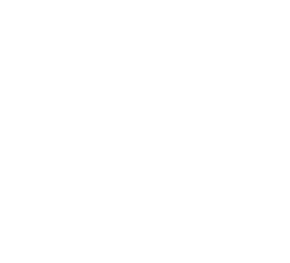 Drug (and alcohol) Treatment Courts
Therapeutic Justice
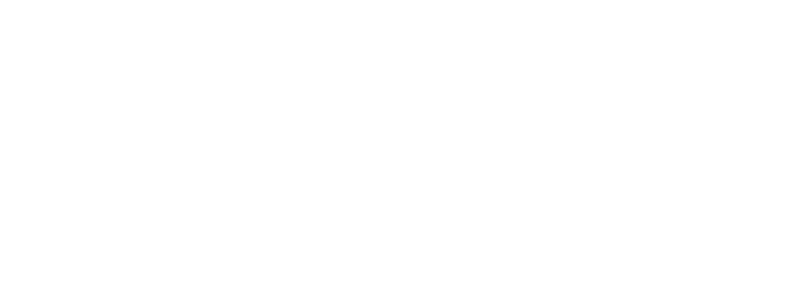 8
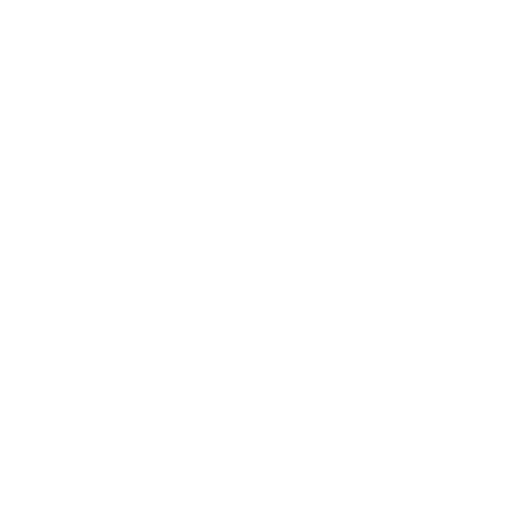 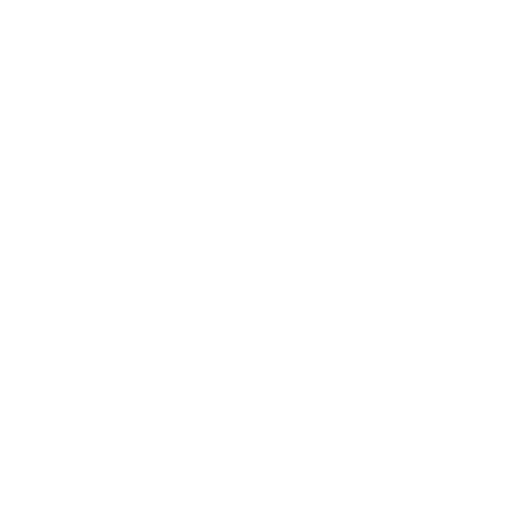 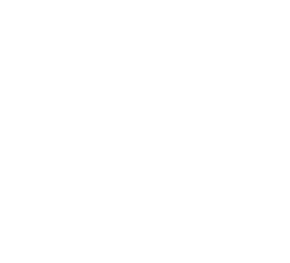 II. The Chilean Program
9
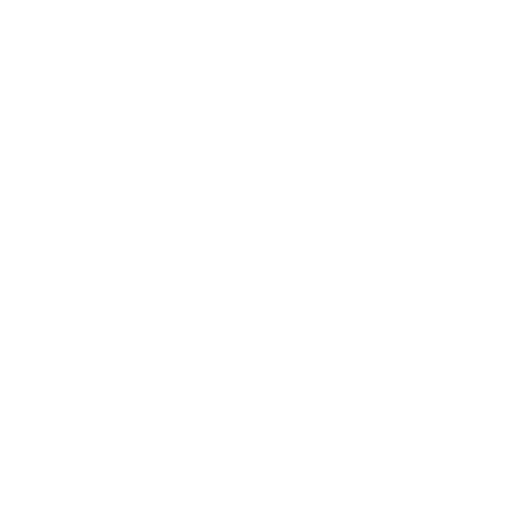 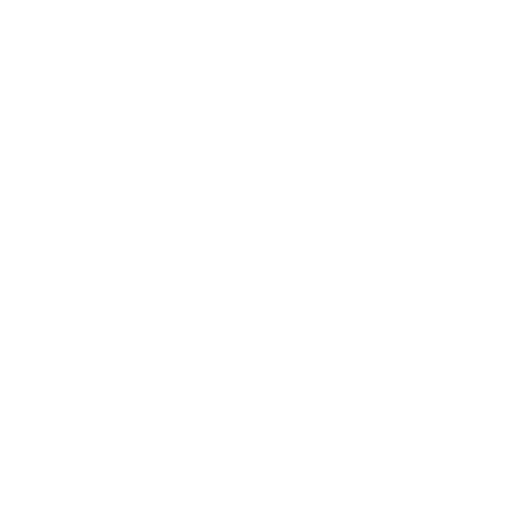 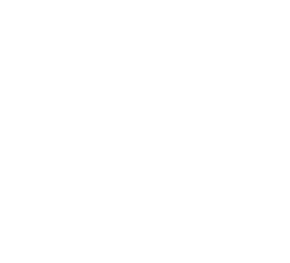 Background


1989: The first DTC is formed in Florda, USA, in response to the crack epidemic.


1995: The first juvenile DTC is formed. The United States Department of Justice creates the DTC program.
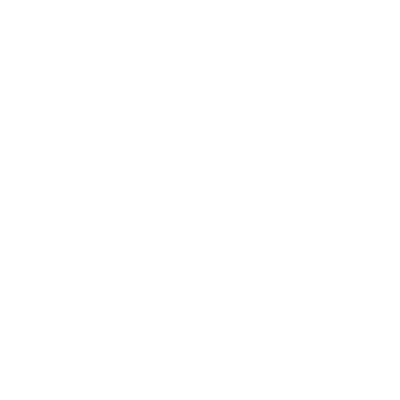 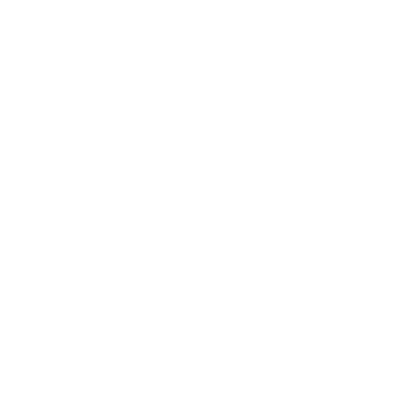 10
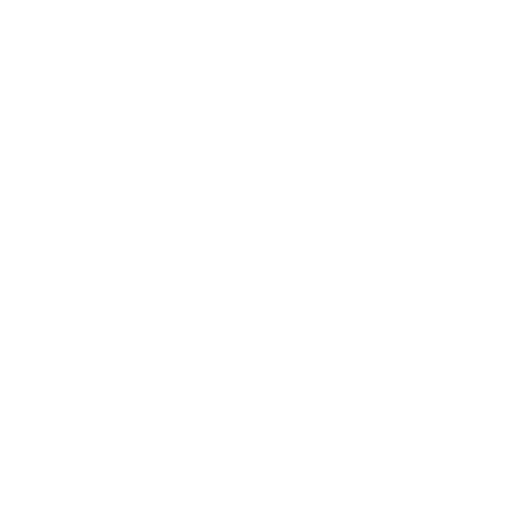 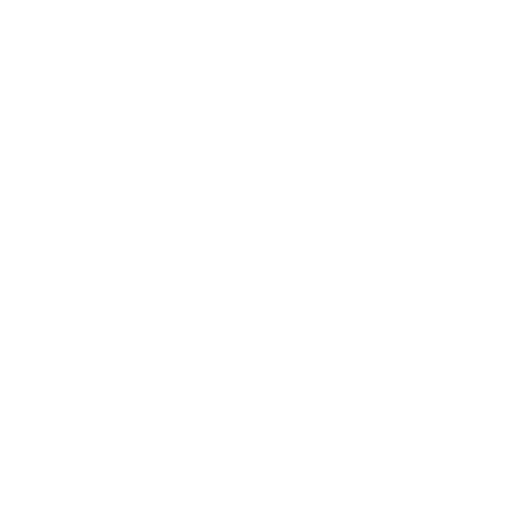 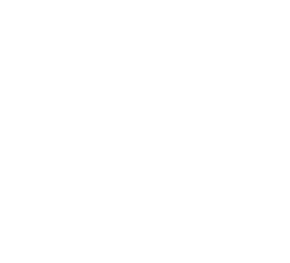 Formation of DTCs in Chile

In Chile, the pilot project for DTCs for adults is launched in 2004 in Valparaíso.  

Subsequently, in 2006 implementation began with an Adult DTC in Fiscalia Center North.

The Juvenile DTC began in 2008. 

Currently

Drug Treatment Courts are found in 11 regions in the country. 

DTCs are currently operating in 33 Tribunales de Garantía (Courts of Guaranty) and 28 of them include working with juveniles.
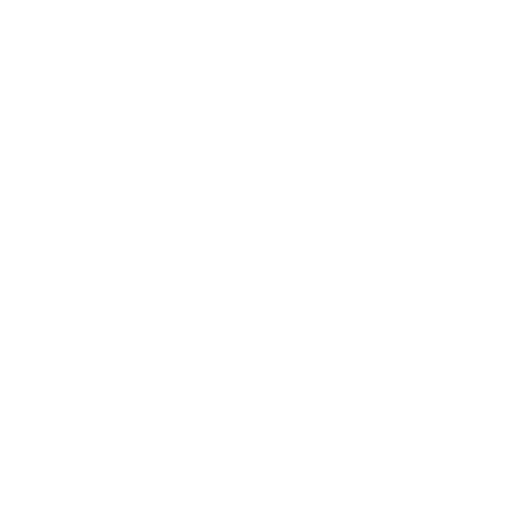 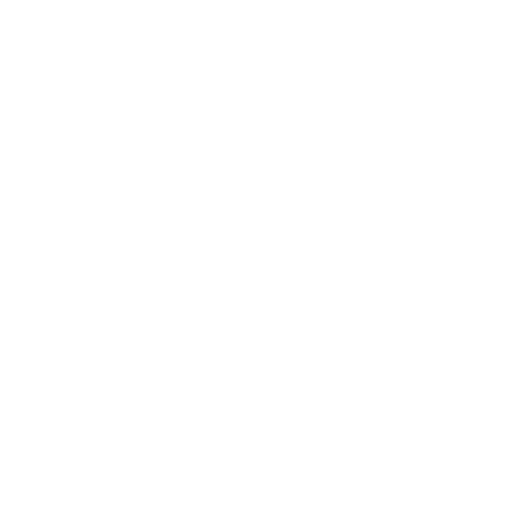 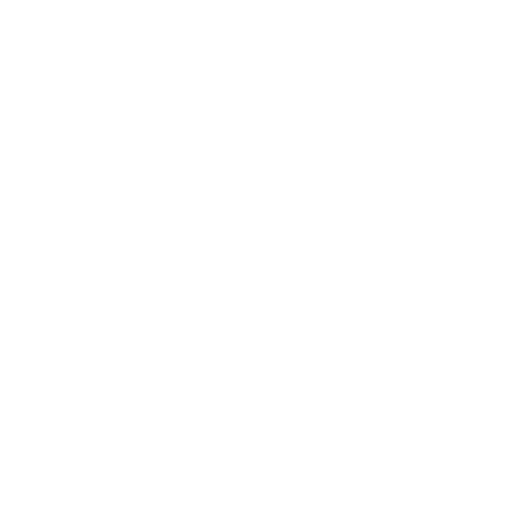 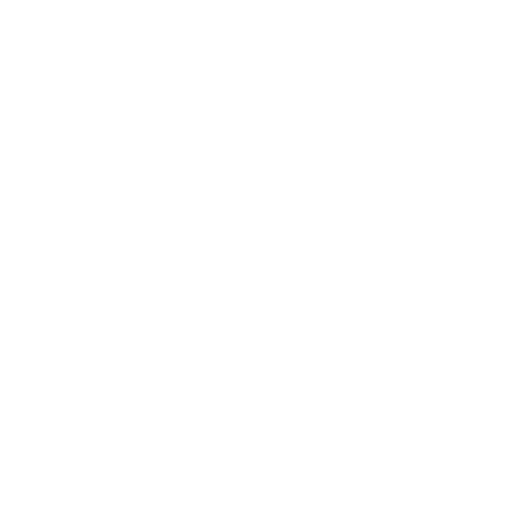 11
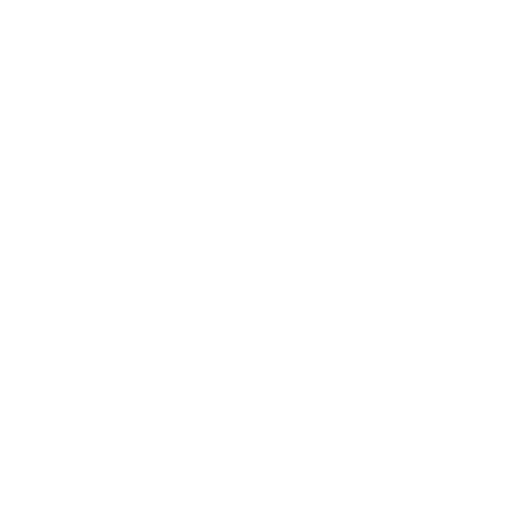 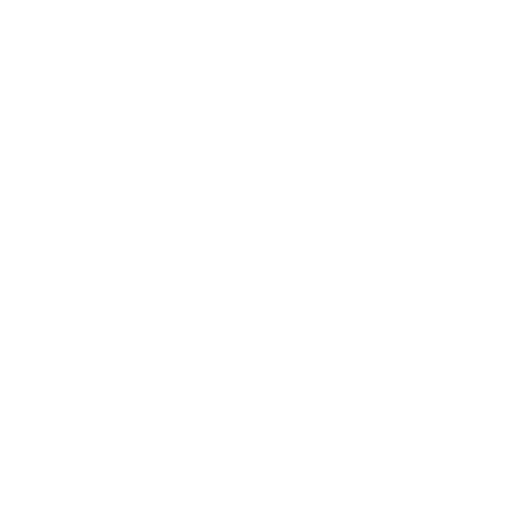 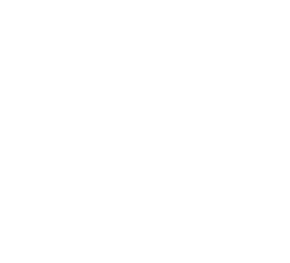 Impact of DTCs


According to a study by Paz Ciudadana in 2018, there is evidence that participation in DTCs tends to reduce criminal recidivism.


This study confirmed that the program reduced recidivism by 30% - or one third - (21% recidivism rate) compared to the recidivism rate for those with substance use disorder that commit the same type of crime (29.7% recidivism).
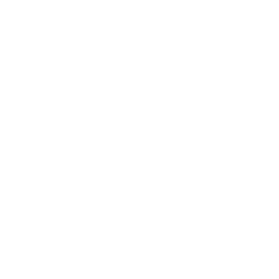 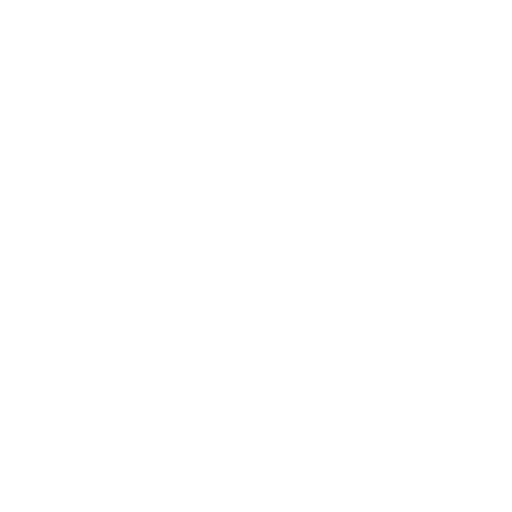 12
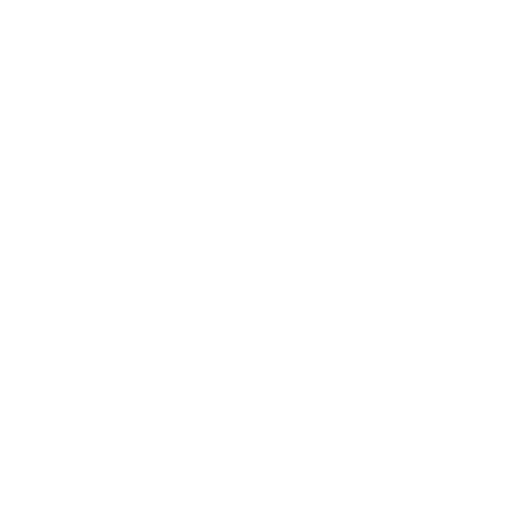 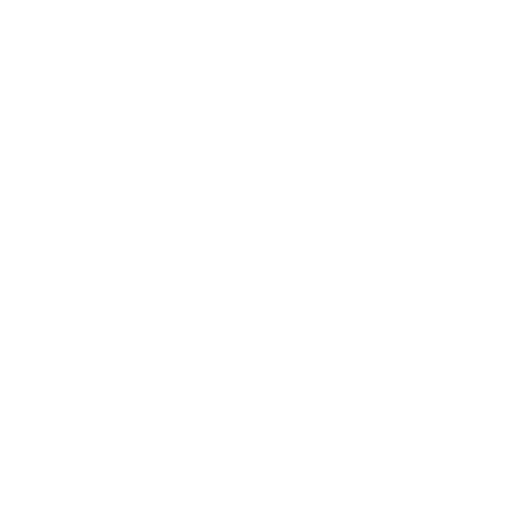 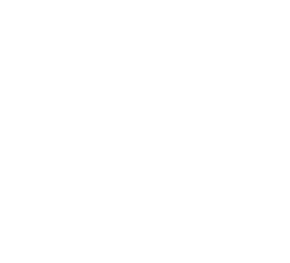 Program Admissions 2019-2020
13
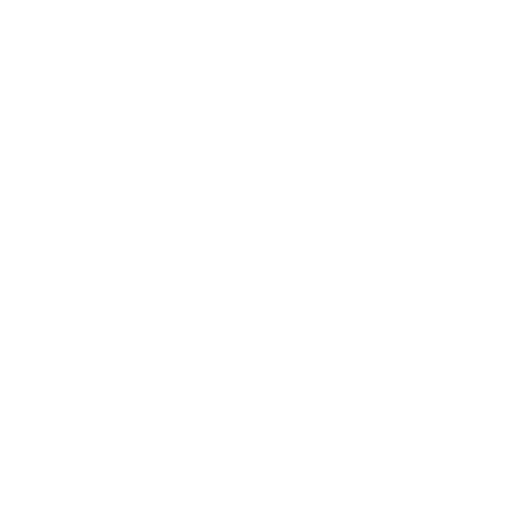 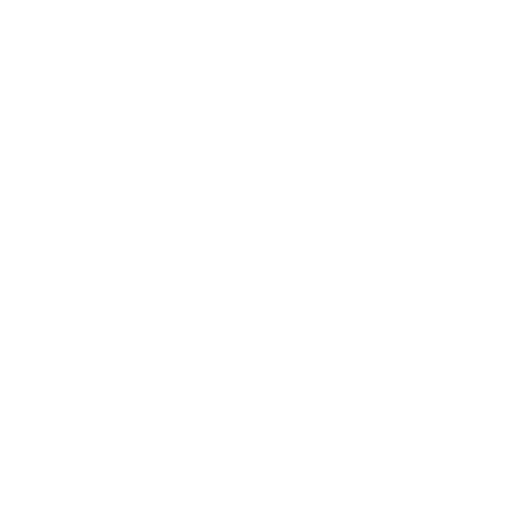 [Speaker Notes: El 2020 solo hay 19% de los tamizajes del año anterior, y a la vez hay un 40% menos de derivación.
El 2019 solo el 11,1% de los casos a los que las duplas acceden ingresan a TTD. El 2020 ese porcentaje sube a 16,5. 
Al comparar cantidad de ingresos y egresos del programa en un mismo año, vemos que el 2019 solo el 36,6% egresan. El 2020 ese porcentaje sube a 64,8.
El 2020 hay un 352% de derivación de adolescentes, respeto del año anterior (trabajo intersectorial).]
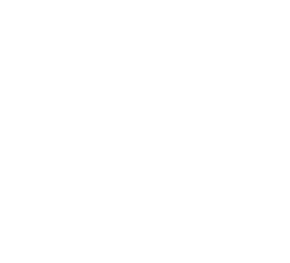 III. Institutional Coordination: the foundation of the DTC program
14
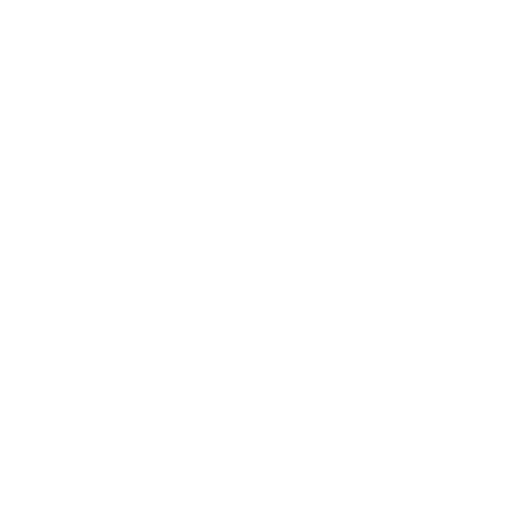 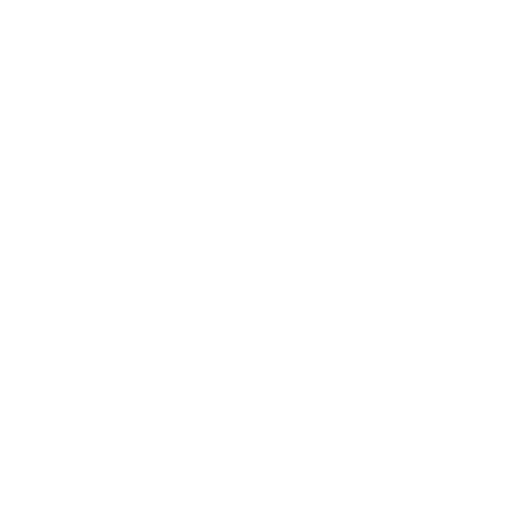 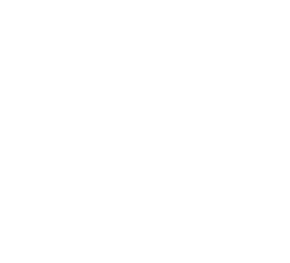 Participating institutions
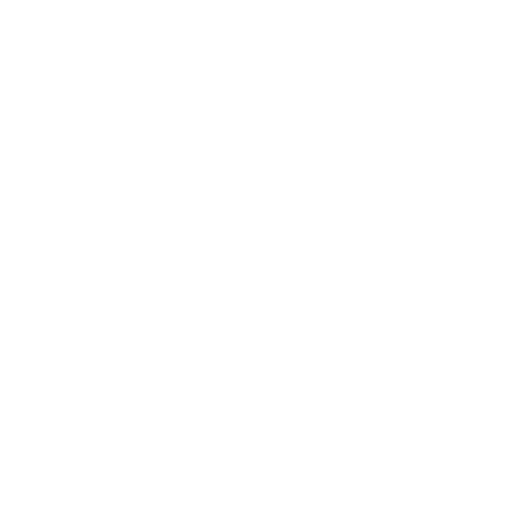 Ministry of Justice and Human Rights (coordinator role).

Judicial Authority (with an official spokesperson designated by the highest Chilean court).

 Public Prosecutors (Fiscalía).

Public Defense.

SENDA (National Service for the Prevention and Rehabilitation of Drug and Alcohol Use).

The Paz Ciudadana Foundation.
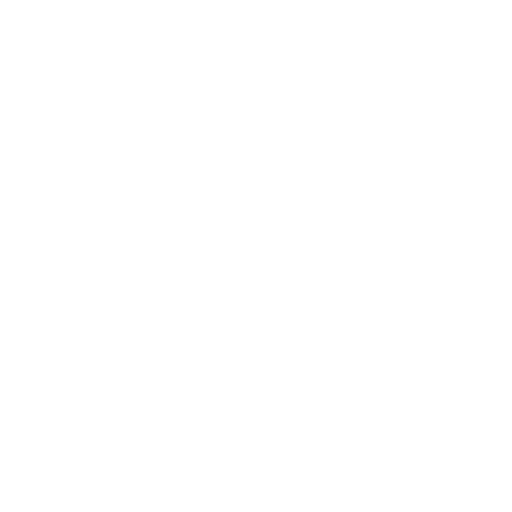 15
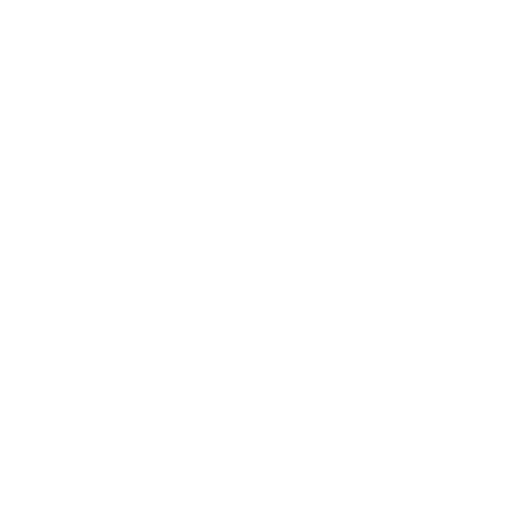 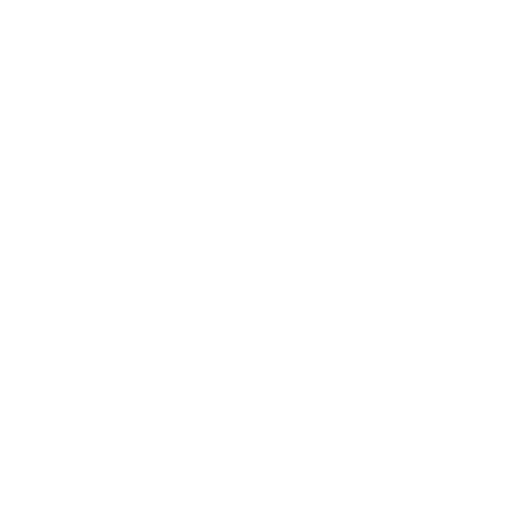 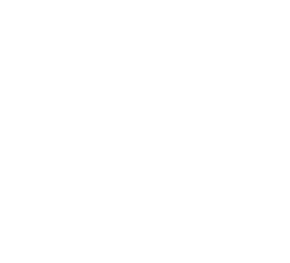 Institutional support for the Chilean program
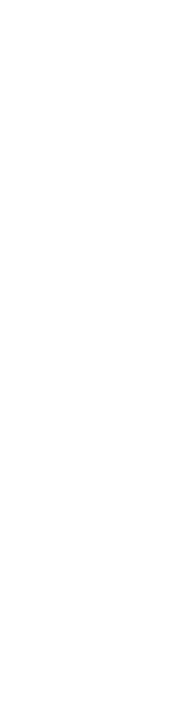 National level

- Inter-institutional Collaboration Convention, 2012.
- Coordination working groups: operations, by subtopic, etc.


Regional level

- Regional protocols
- Regional working groups
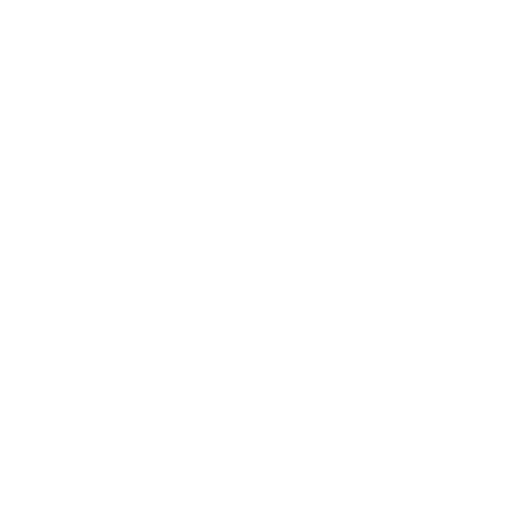 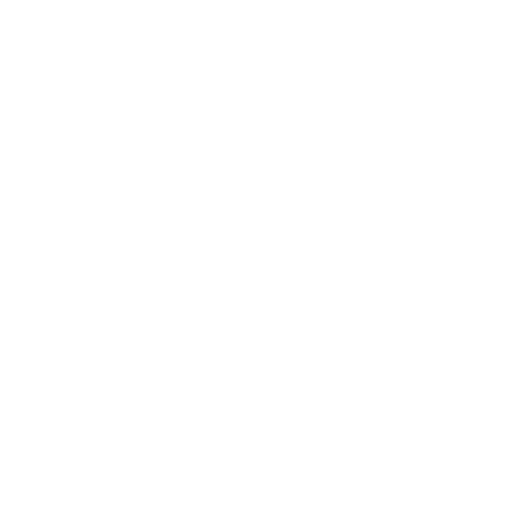 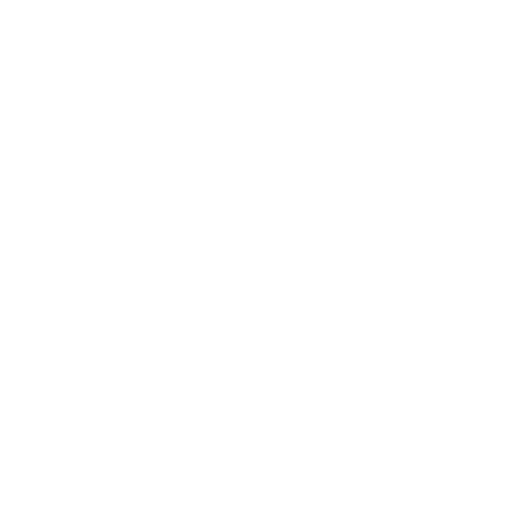 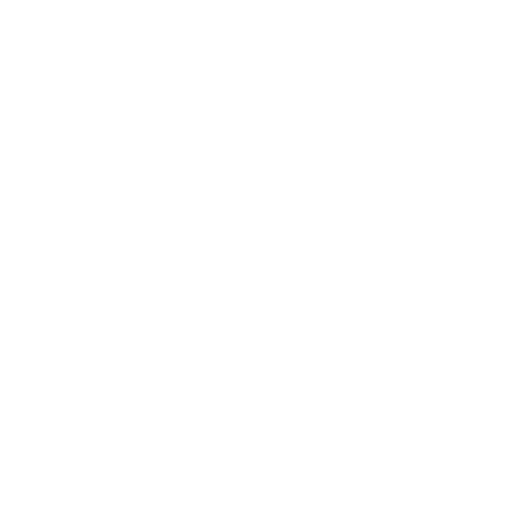 16
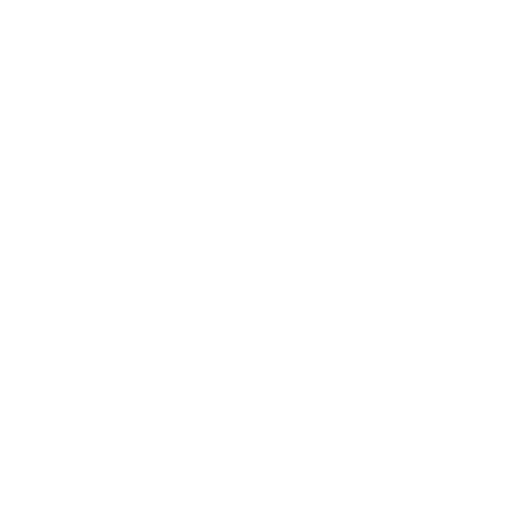 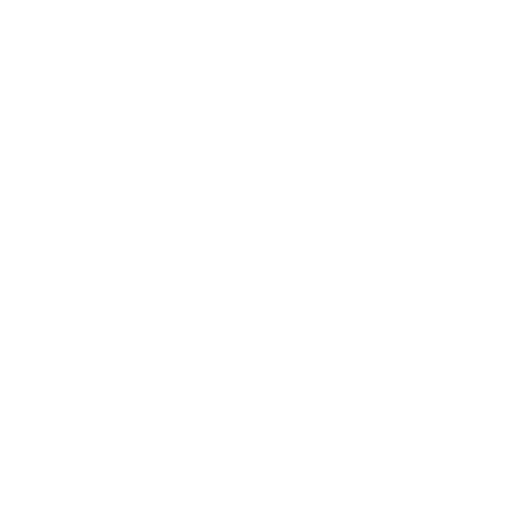 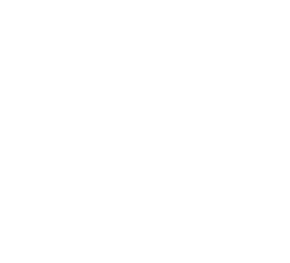 Program resources
-Operating Manuals for each population

-Technical documents: Inter-institutional based.

- Draft bill
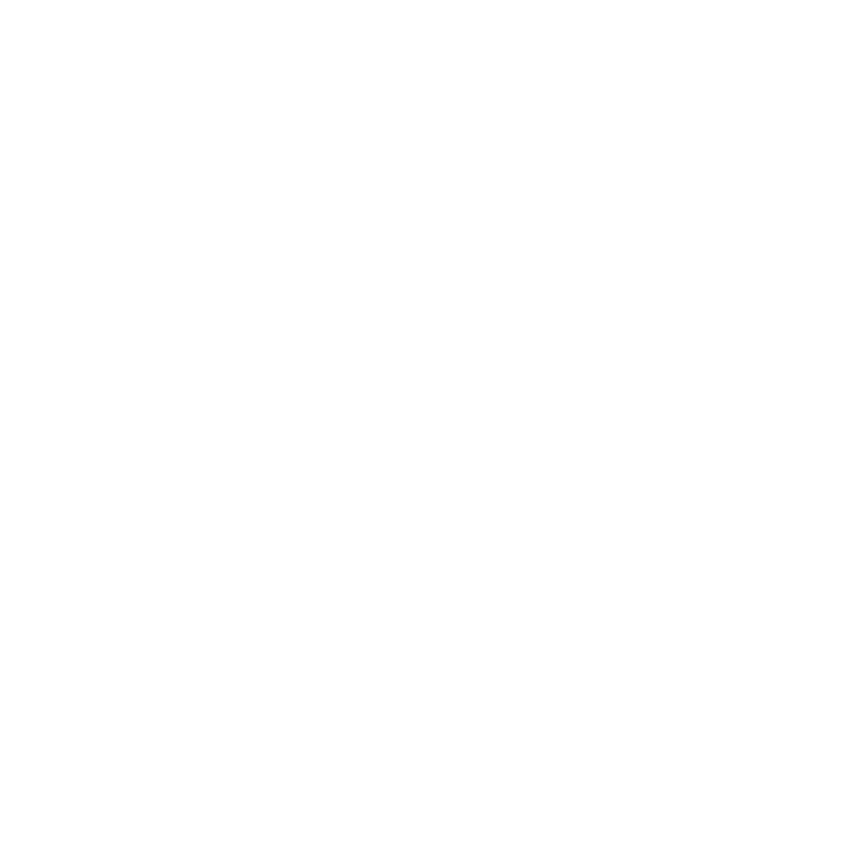 Instituional level challenges:  

DTC law: moving beyond a voluntary agreement to ensure national application of the program as a civil right.
17
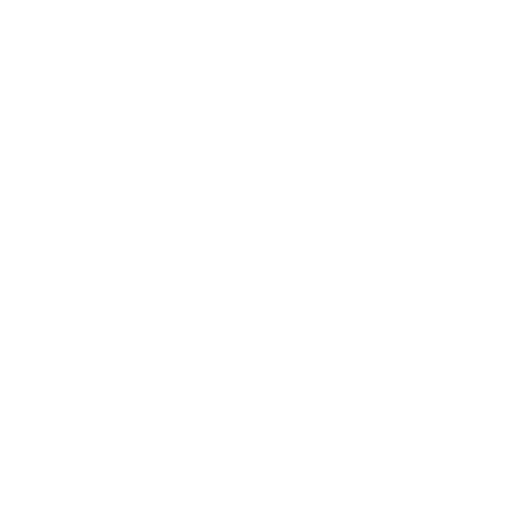 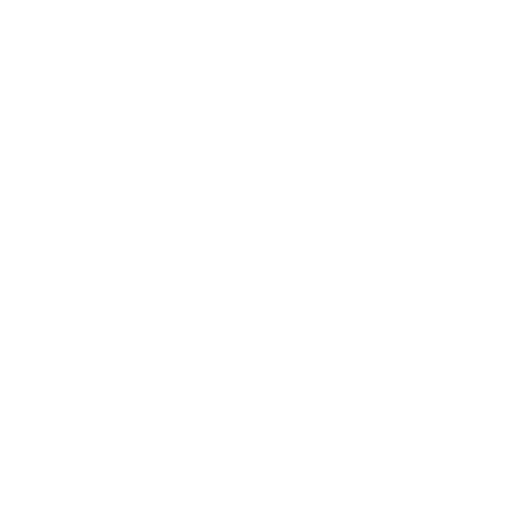 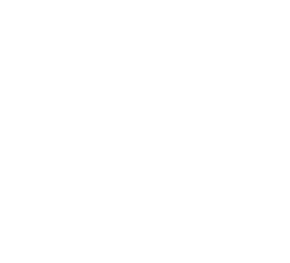 IV. Legal tools and admissions to DTCs
18
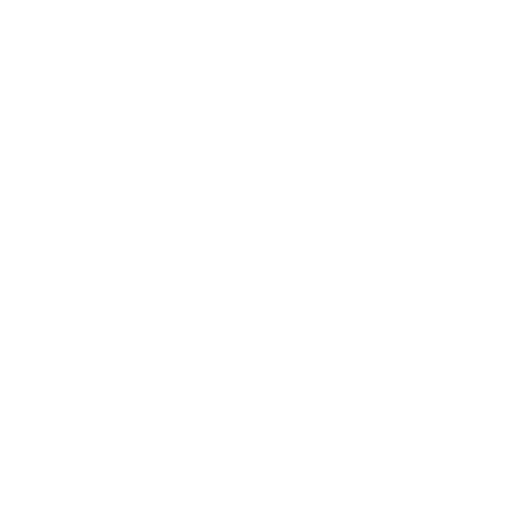 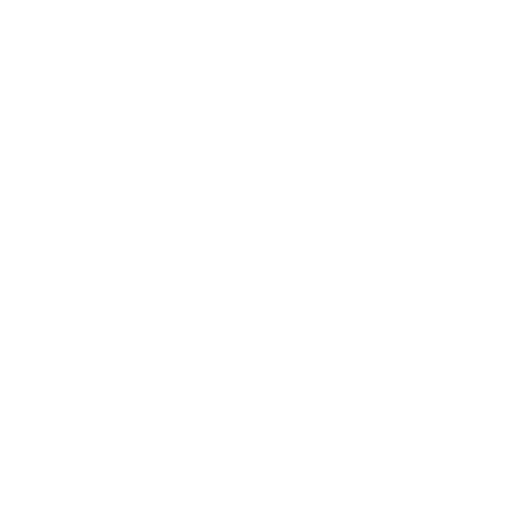 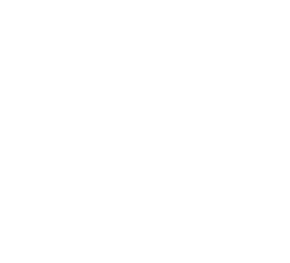 Admissions criteria:
Legal criteria for juvenie admissions:

- Preventative detention

- Conditional suspension of the  proceeding (abeyance)

- Sanction/execution of the sanction
Legal criteria for adult admissions:

- Conditional suspension of the  proceeding (abeyance)

- There are other methods being explored and piloted;
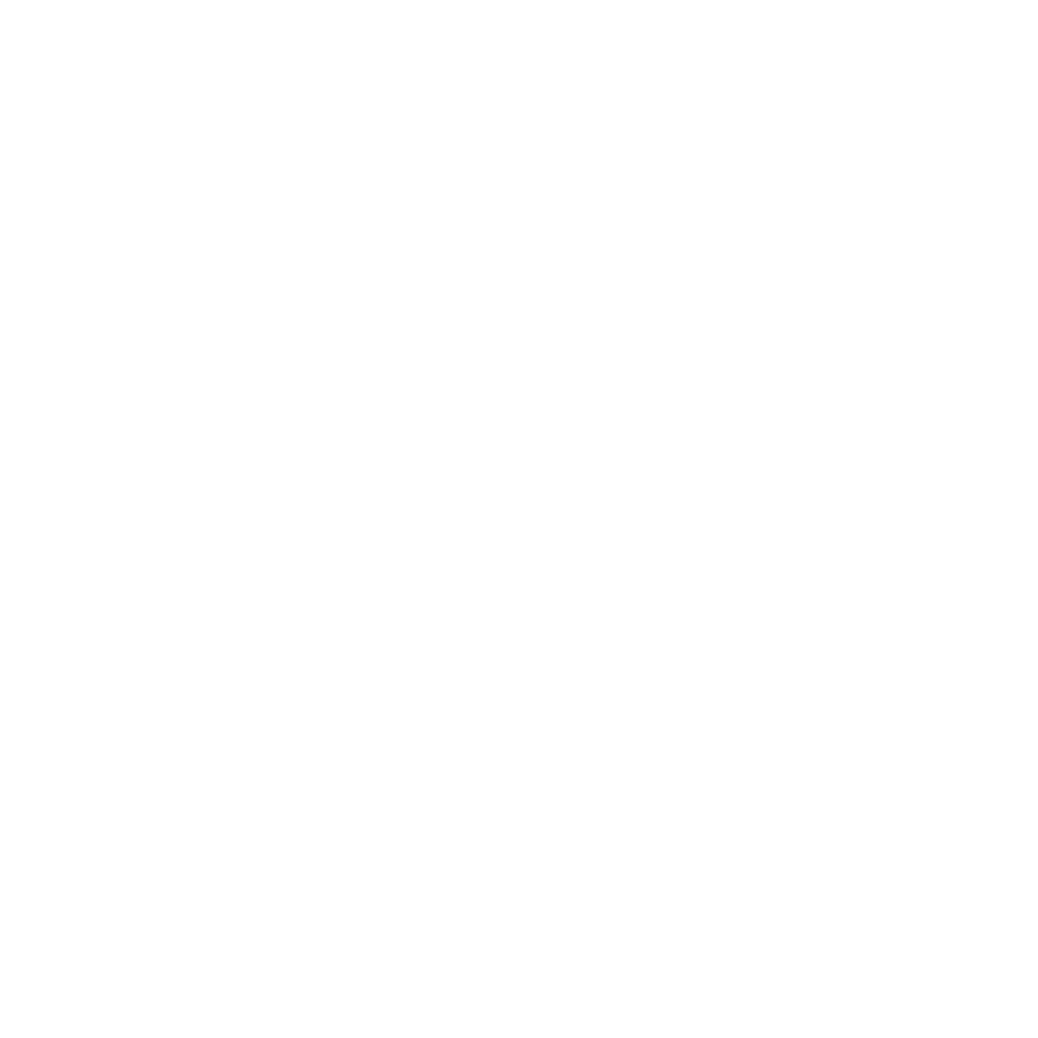 19
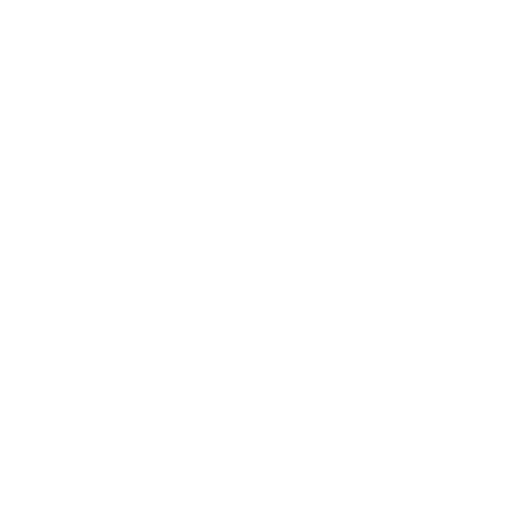 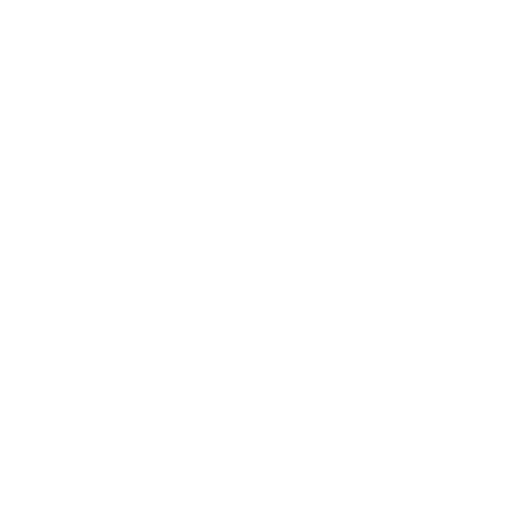 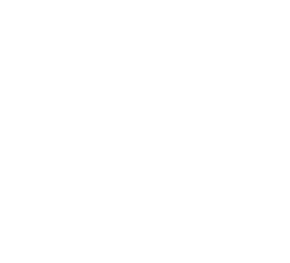 Clinical admissions criteria:
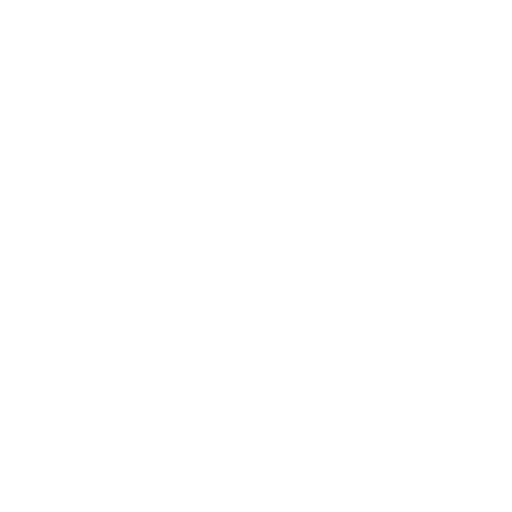 - Present with a substance use disorder (dependent or abuse).

- Present with a moderate to severe biopsychosocial condition.

- Show a willingness to enter treatment.
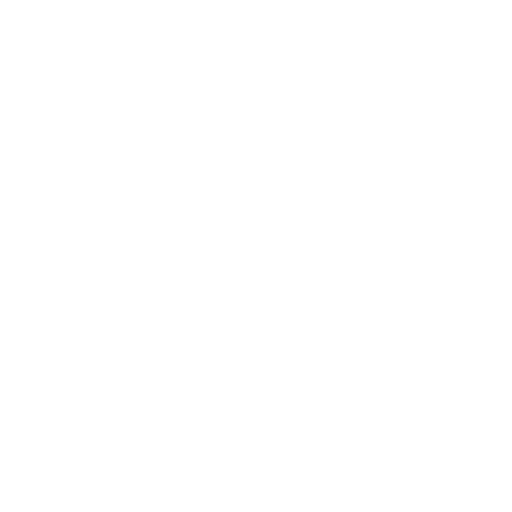 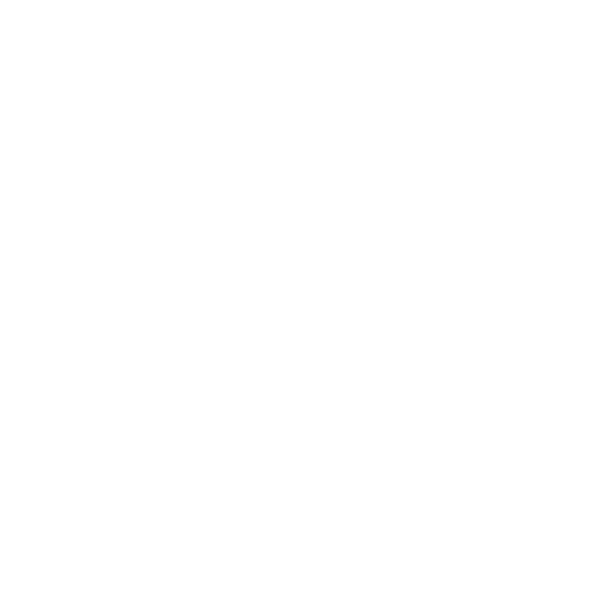 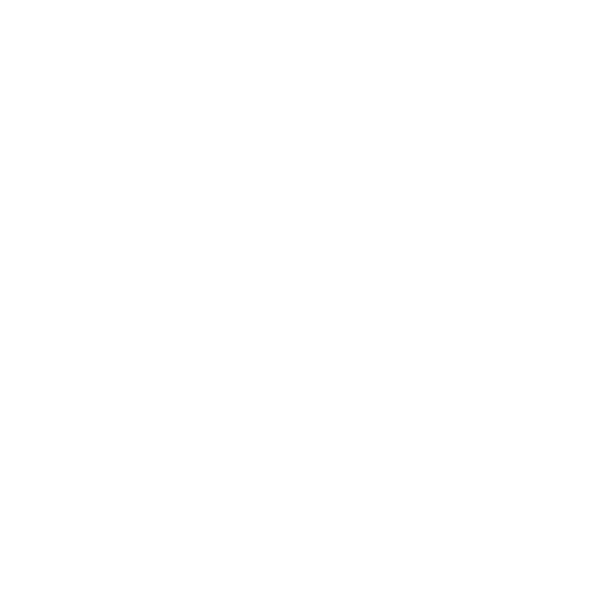 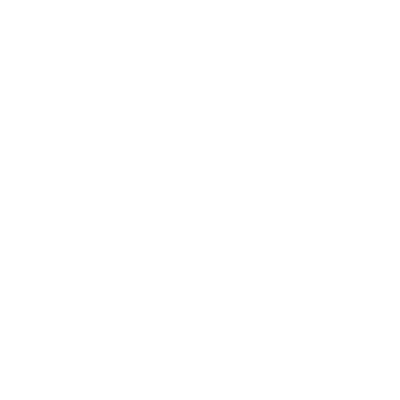 20
20
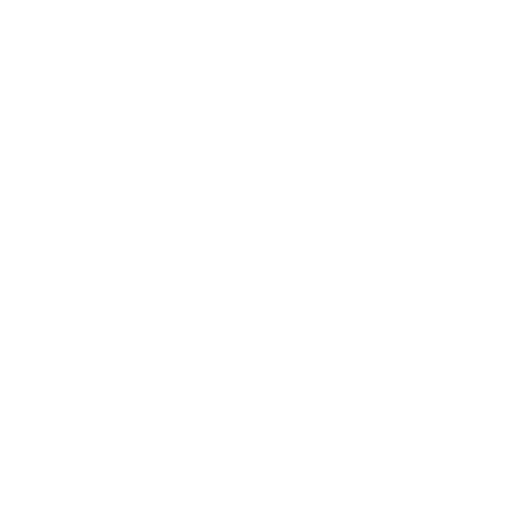 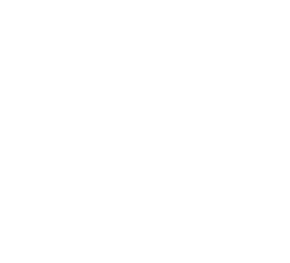 IV.  Legal tools and admissions to DTCs
Criteria / Filters for admission
- Willingness to attend treatment

- Willingness to be under judicial supervision.
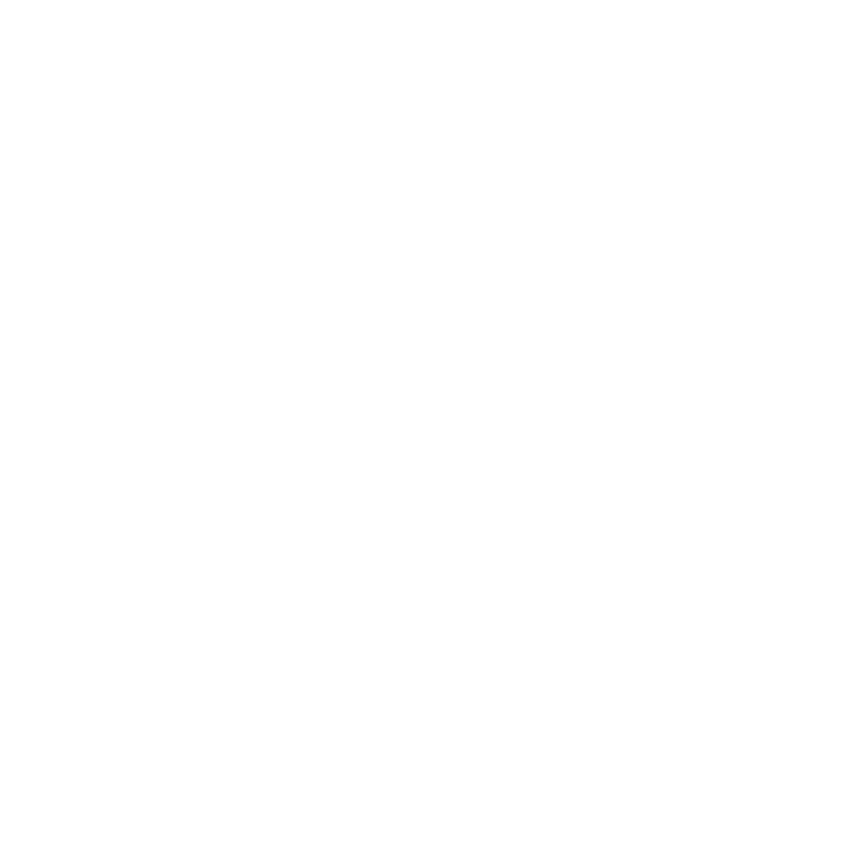 21
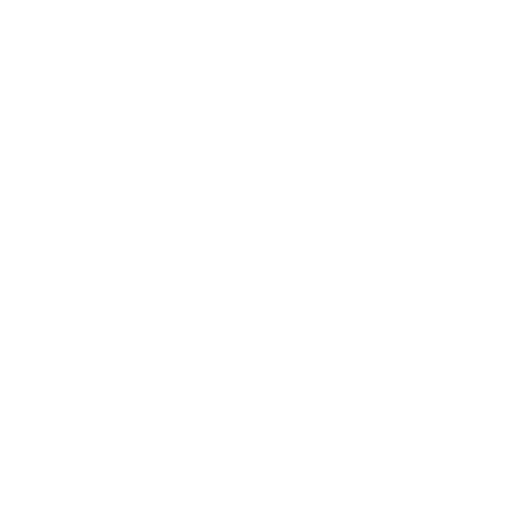 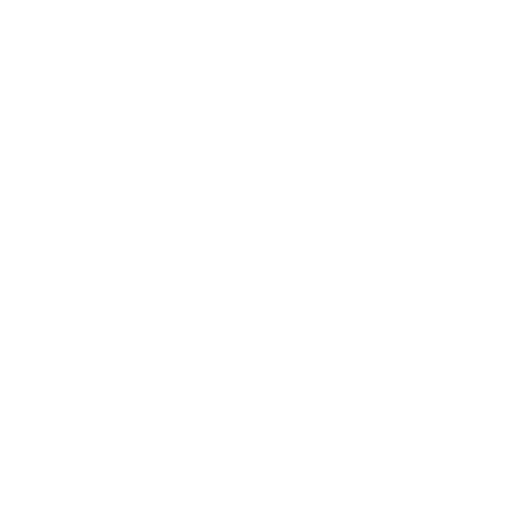 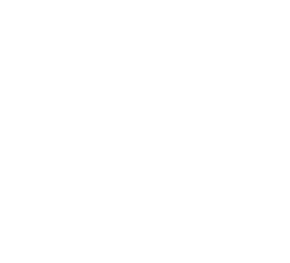 V. Actors involved in the Chilean model
22
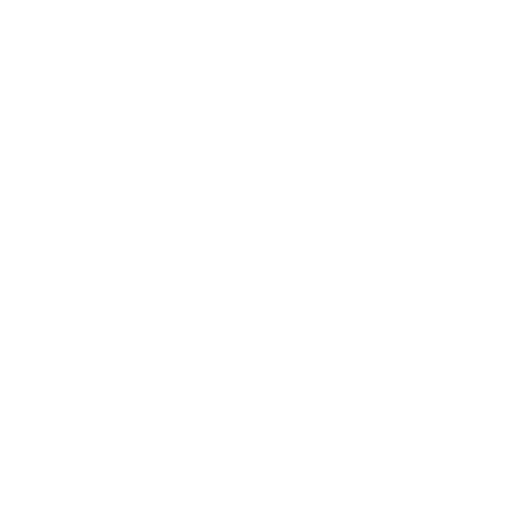 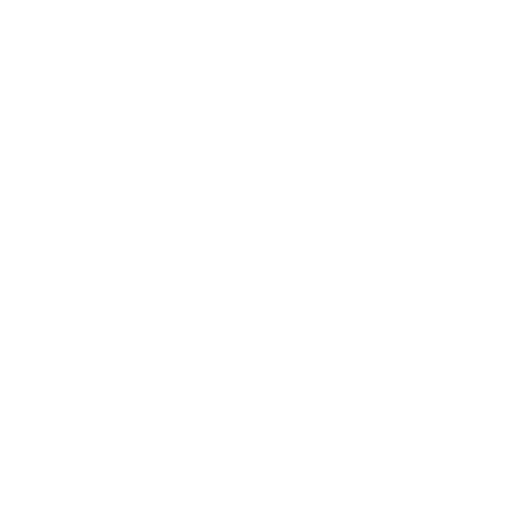 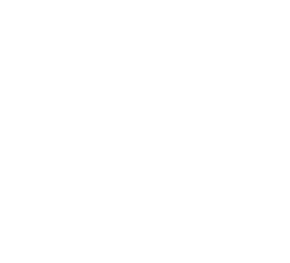 Actores involucrados
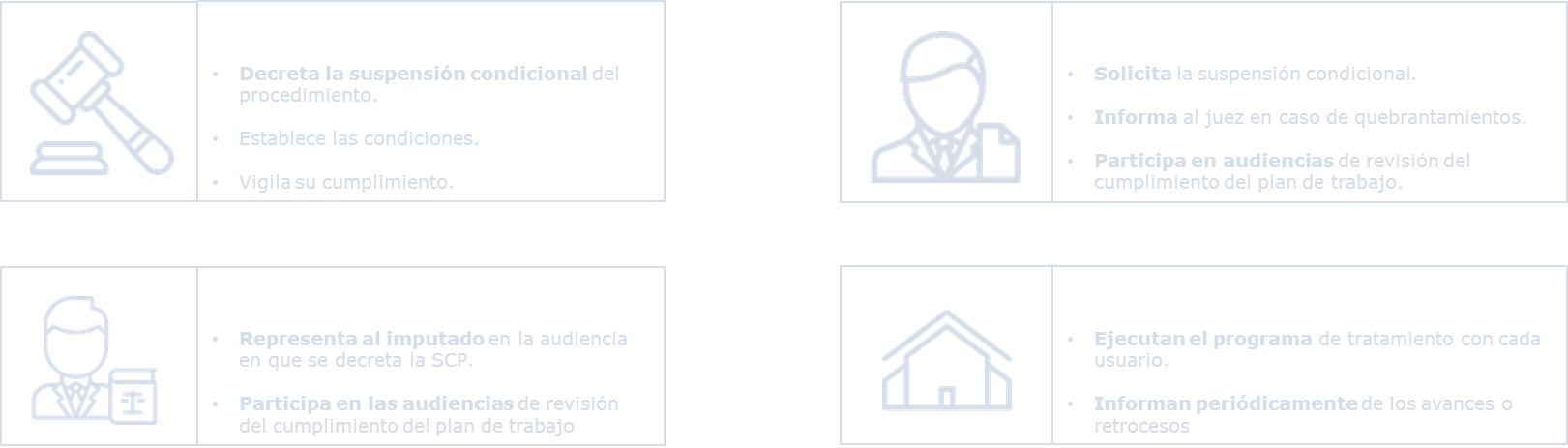 Psychosocial team from SENDA
Ministerio de Justicia y Derecho Humanos: Rol de coordinador interinstitucional
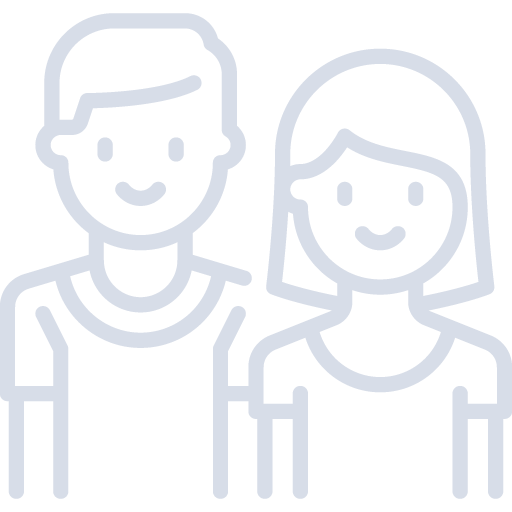 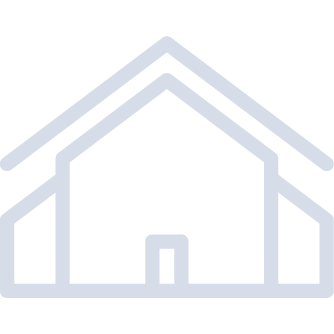 *En el caso de Adolescentes incorpora a SENAME y su Programa de Salidas Alternativas (PSA)
22
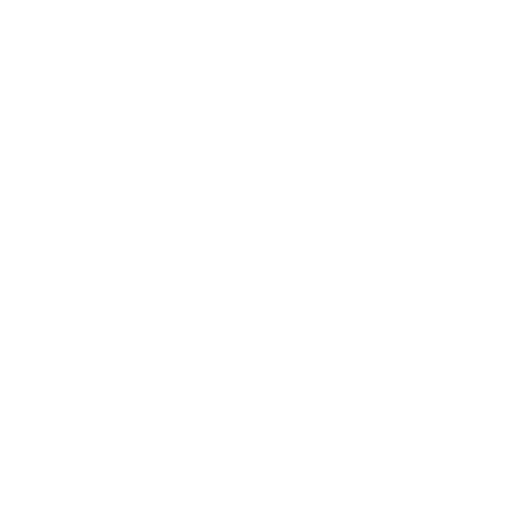 Involved Actors
Judge
Orders the conditional suspension of the proceeding.
Sets the conditions of release.
Monitors compliance.
Prosecutor
Requests conditional suspension (abeyance).
Informs the judge of any program infractions.
Participates in hearings to monitor compliance with plan.
Defense counsel
Represents the accused in the hearing for conditional suspension of the proceeding.   
Participates in hearings to monitor compliance with plan.
Treatment Centers
Execute the treatment plan with each user.
Regularly check in with progress and challenges.
Ministry of Justice and Human Rights: Role of Interinstitutional Coordinator
Psychosocial team from SENDA
*In Juvenile cases, include SENAME y their Alternative Exit Program (PSA)
24
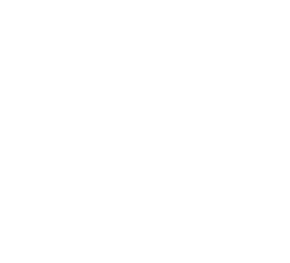 Involved Actors
MAGISTRATE
USER
DEFENSE COUNSEL
PROSECUTOR
FAMILY
PSYCHOSOCIAL TEAM
TREATMENT PROGRAMS
PUBLIC
SUPPORT PROGRAMS
(PSA - PEC)
USERS
25
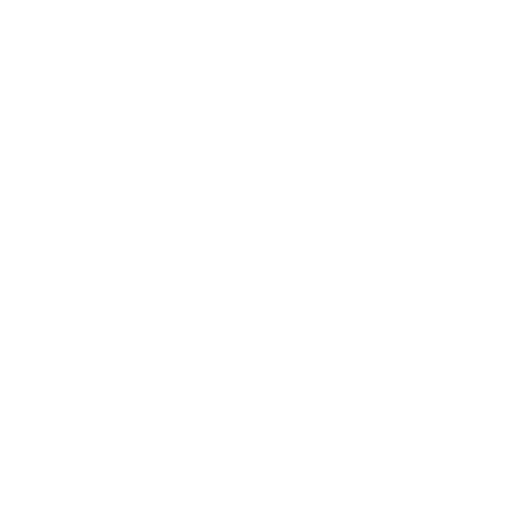 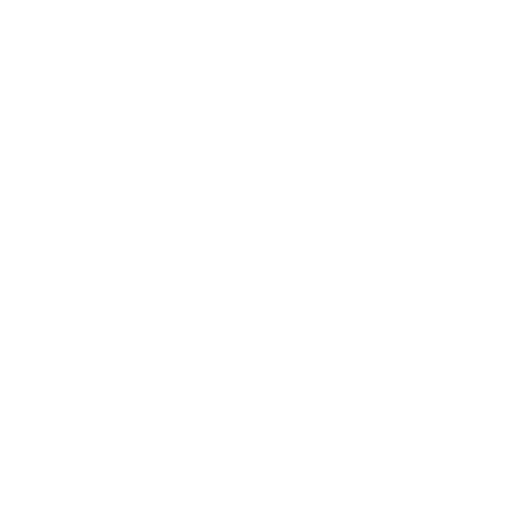 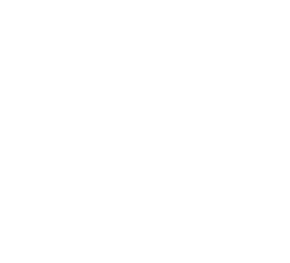 VI.  Role of psychosocial teams
26
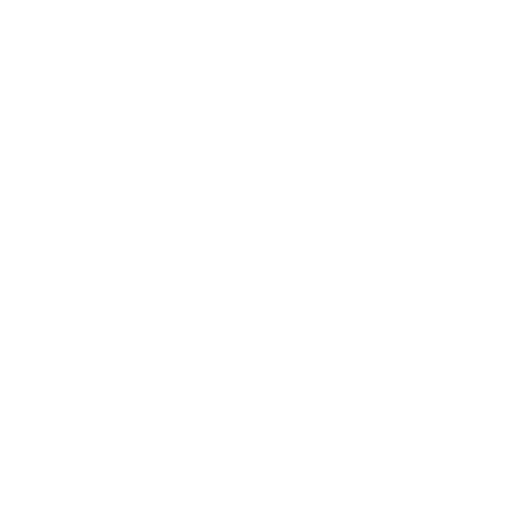 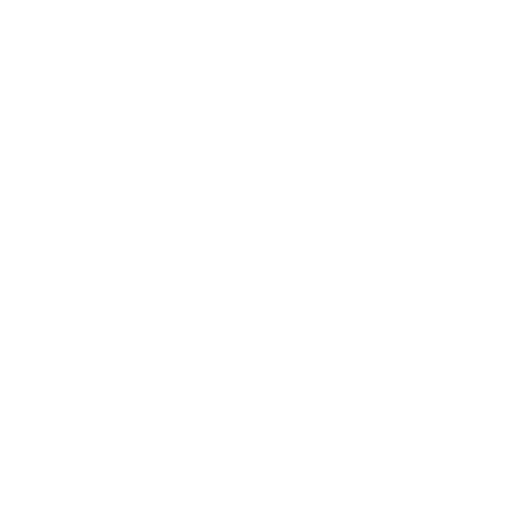 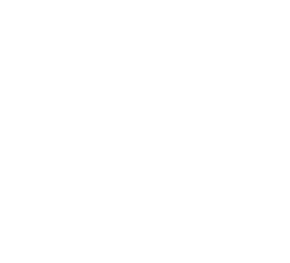 Psychsocial Teams (DTC duos)
Consist of at least one Psychologist and an Assistant or Social Worker.


Trained in detection and screening of substance use, Initial Evaluations and diagnostic confirmation of substance use disorder.


They are true “Case Managers”: Provide follow-ups on progress or challenges, describe the interventions, provide information between the Court and treatment centers.
PSYCHOSOCIAL DUO FROM SENDA
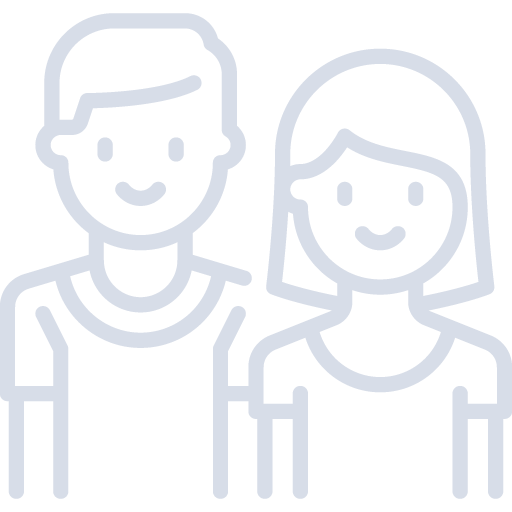 27
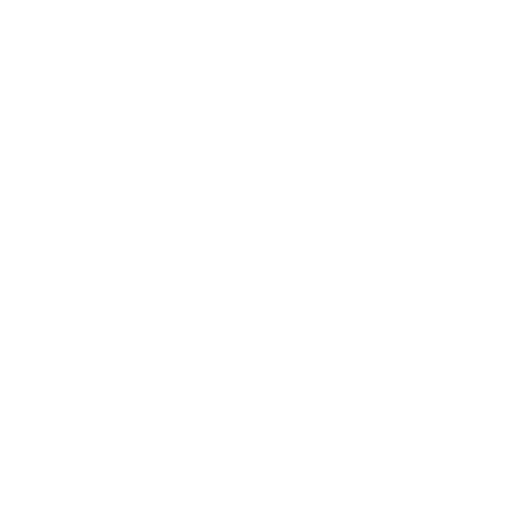 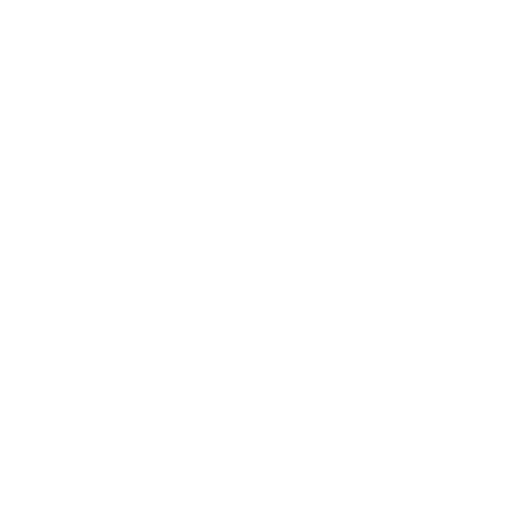 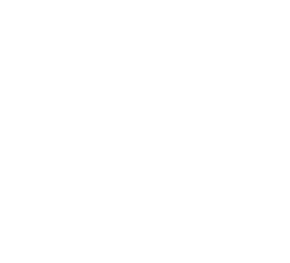 Psychosocial teams
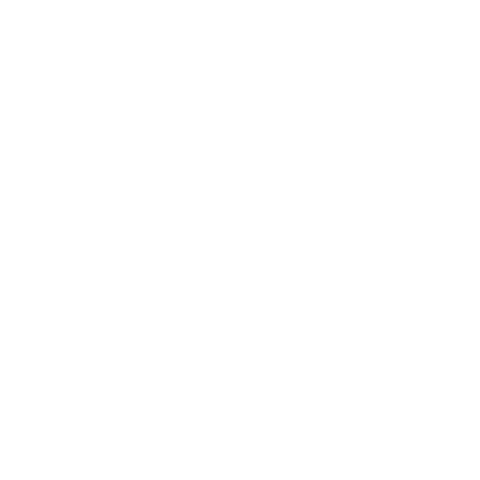 The duo is who provides a diagnosis and motivates. The team then transforms into the connection between the health system and the judicial system, and they follow and monitor the process and progress. 
The psychosocial team from SENDA makes the DTC a successful program, which saves lives.

The duo also trains the judiciary on topics surrounding drug use and treatment, works with families of the users, calms any fears and anxieties of the other actors, coordinates support and selection, monitors adherence to treatment, and seeks out referrals for those who require this program.
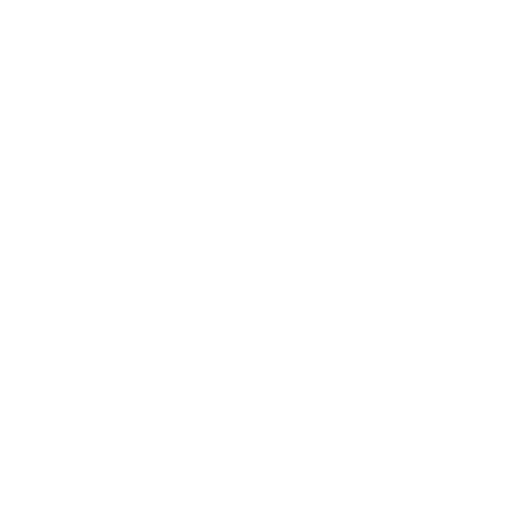 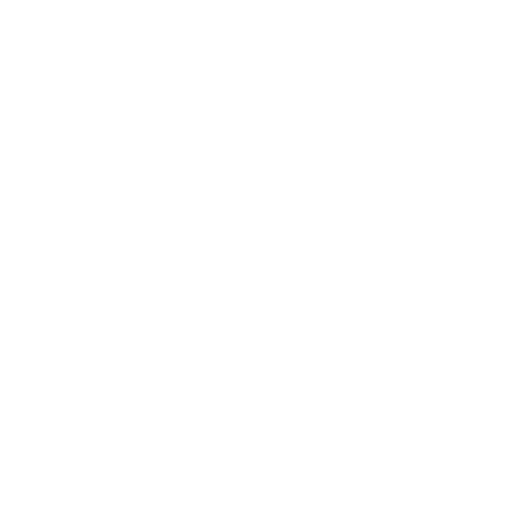 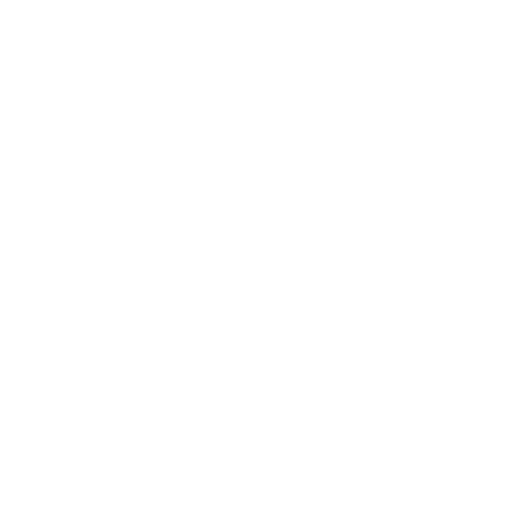 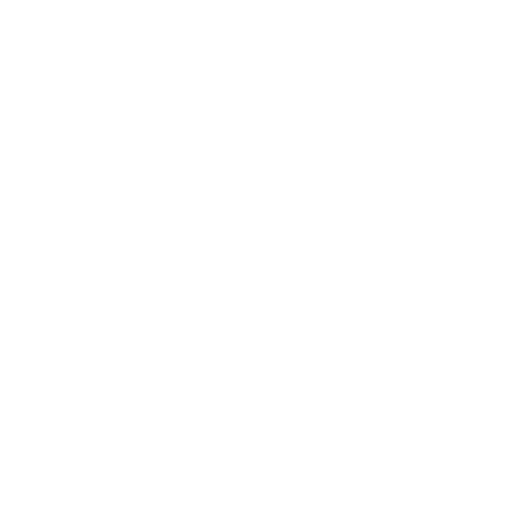 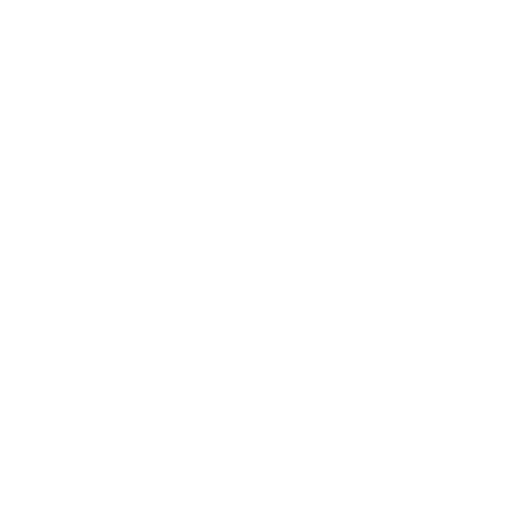 28
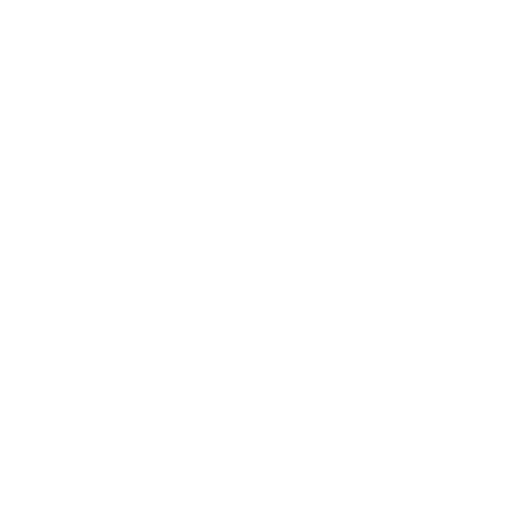 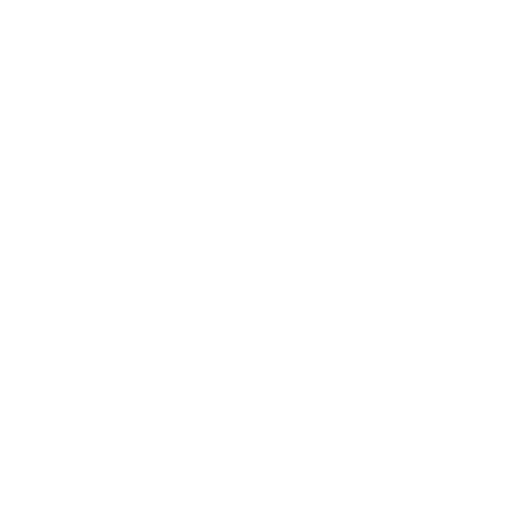 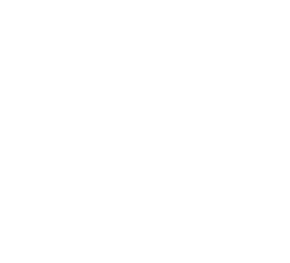 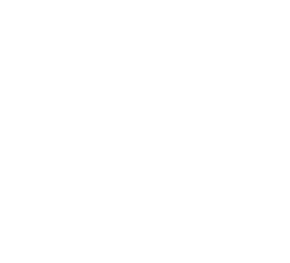 SENDA
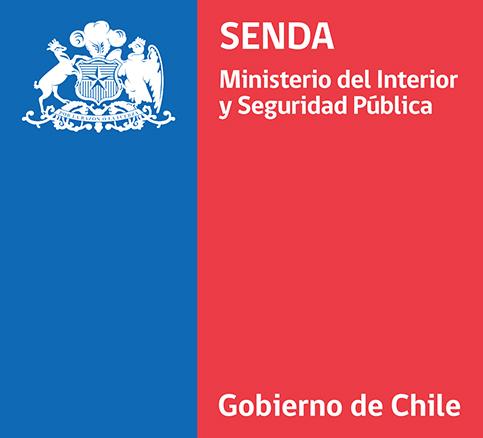 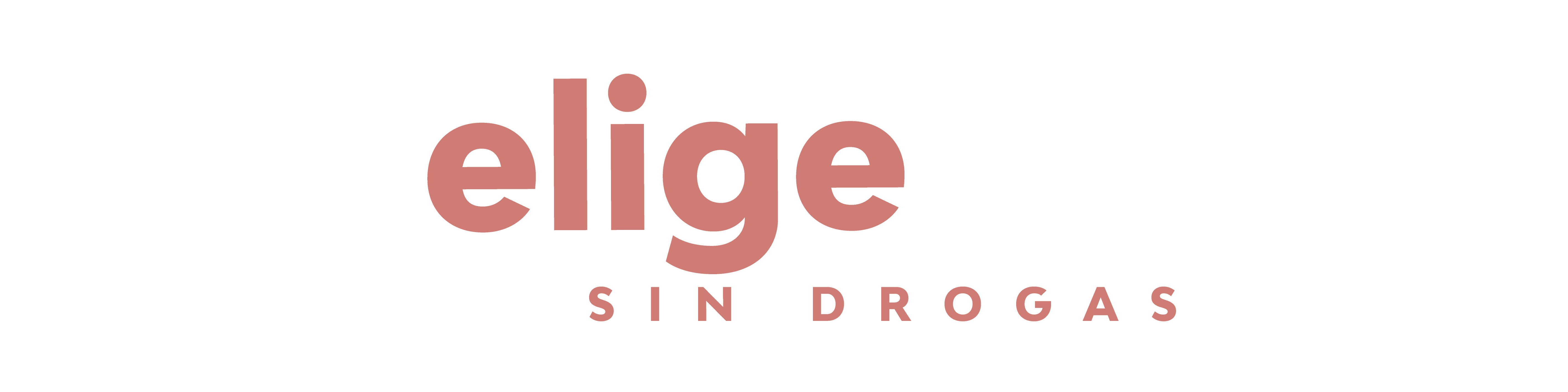 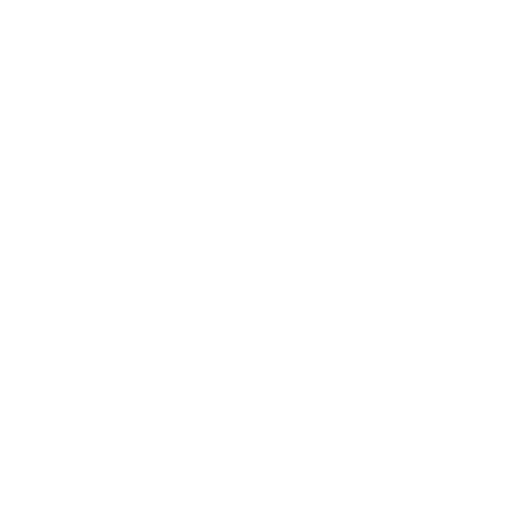 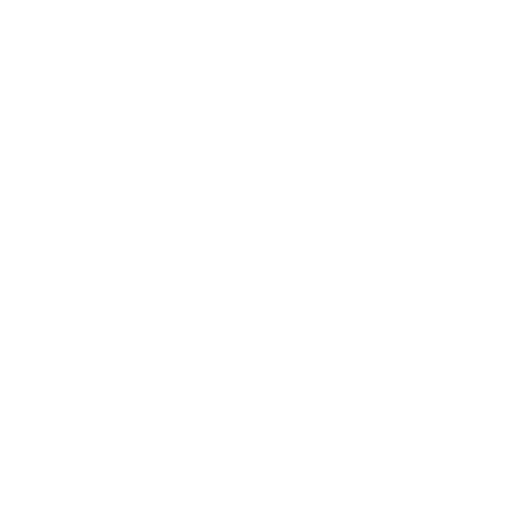 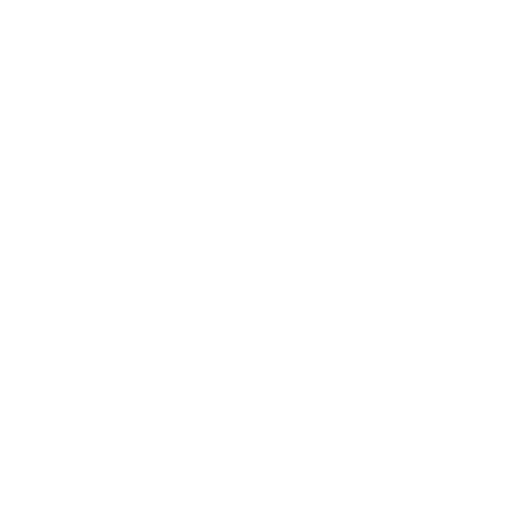